LEARNING TO DOWNLOAD APPS
Learning objectives:
Being able to find and open the app store
Being able to search and buy apps
To delete apps
[Speaker Notes: Go through the learning objectives with the course participants before you begin teaching. This will make it easier for them to focus on and remember the most important information.]
About different phones and tablets
Part 1
1
About different phones and tablets
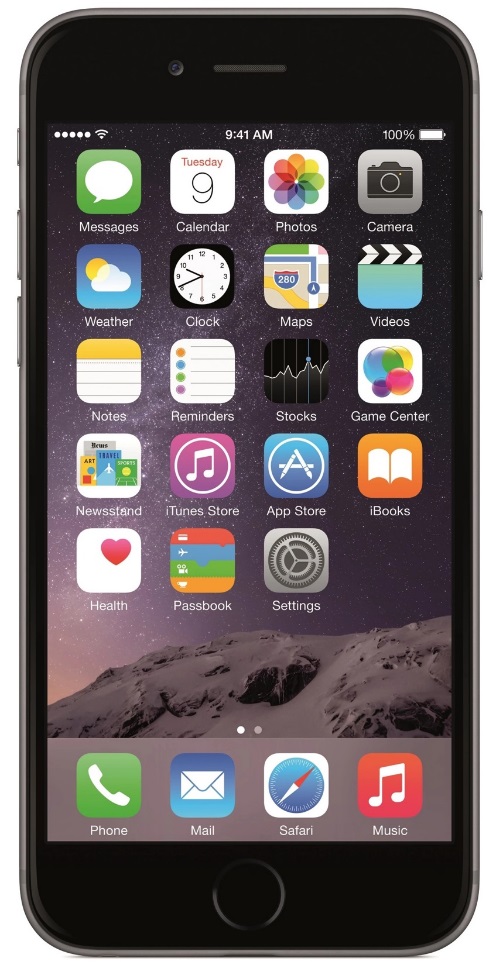 iPad/iPhone
[Speaker Notes: There are three main types of smartphones and tablets in use in Norway.
A lot of people have an iPad or iPhone.]
1
About different phones and tablets
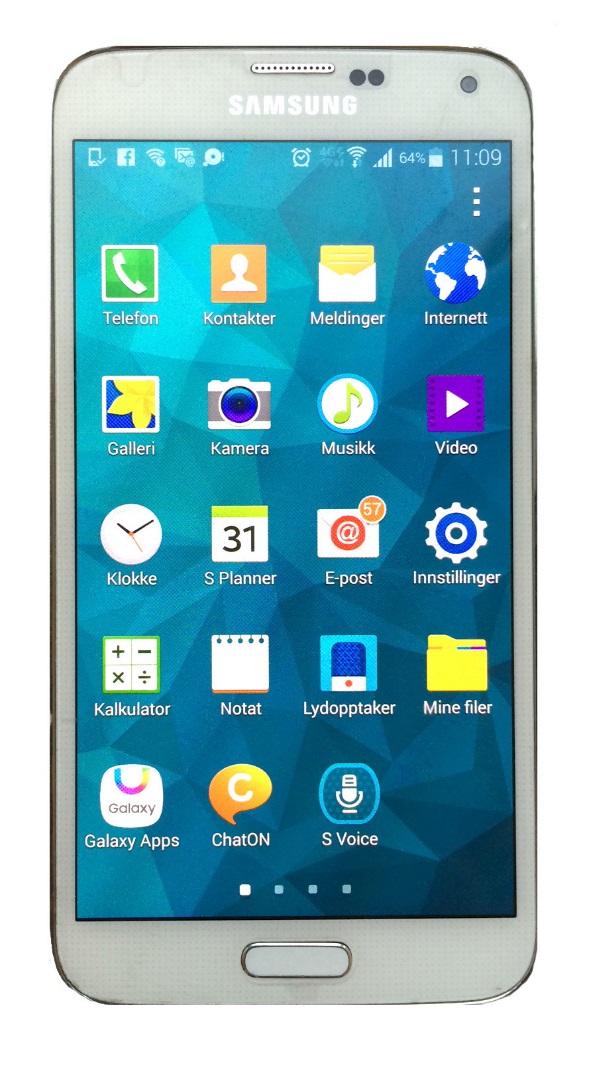 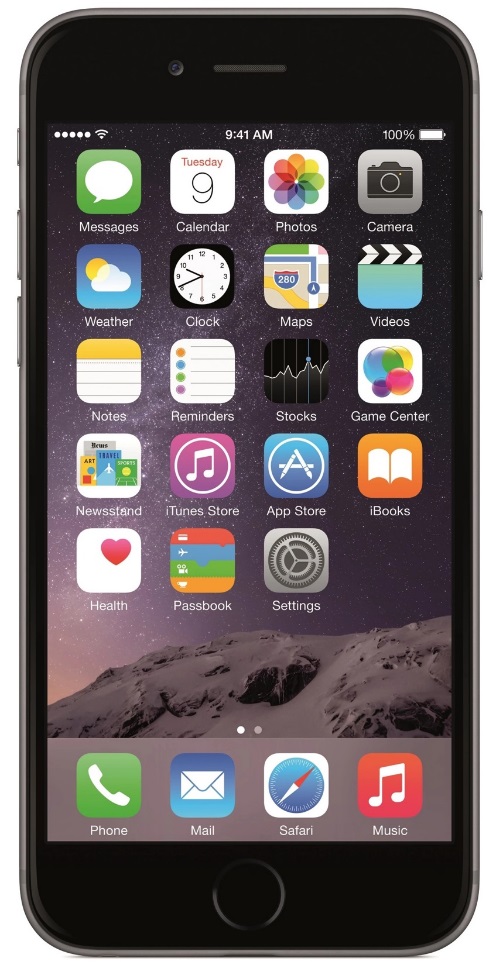 iPad/iPhone
Android
[Speaker Notes: Android phones and tablets are also popular.]
1
About different phones and tablets
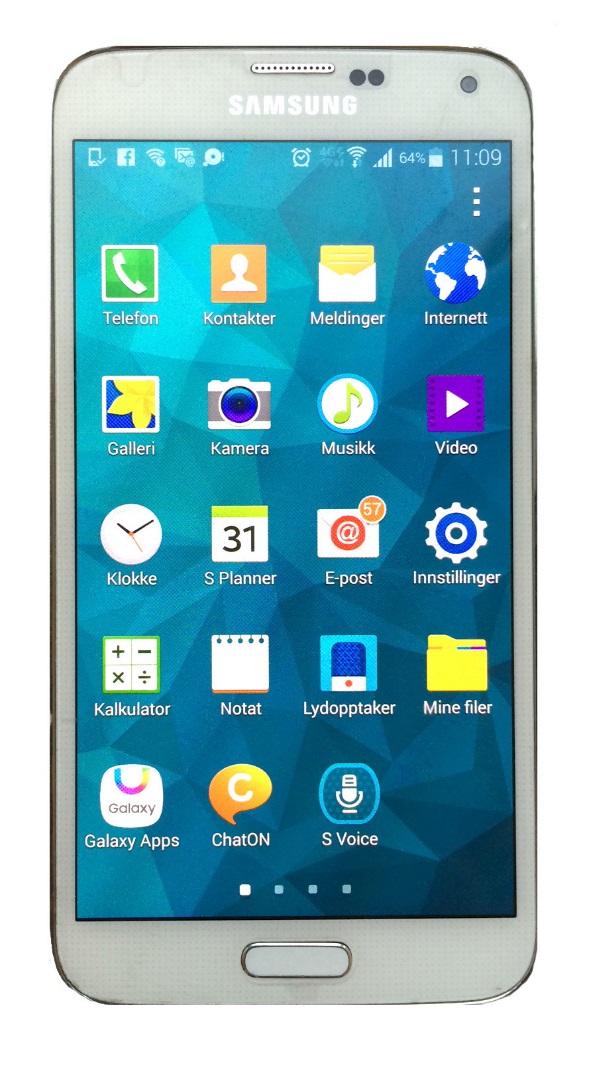 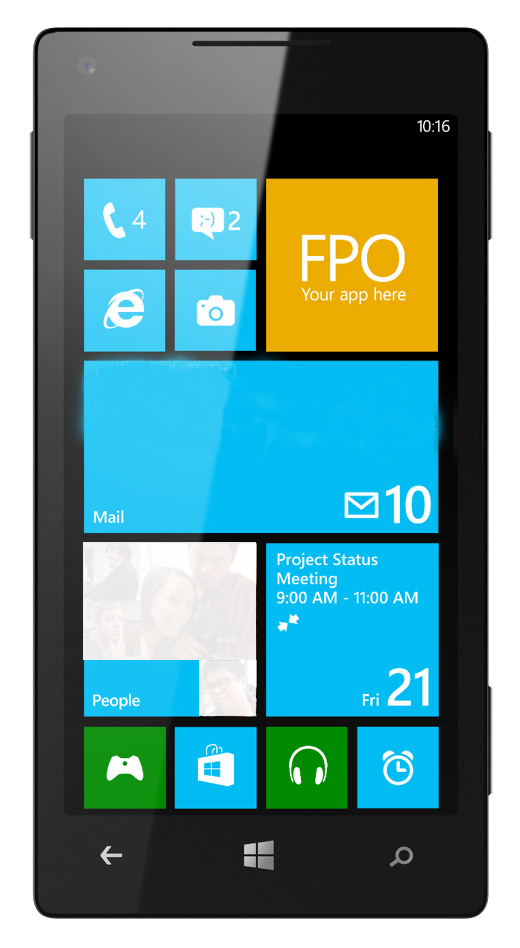 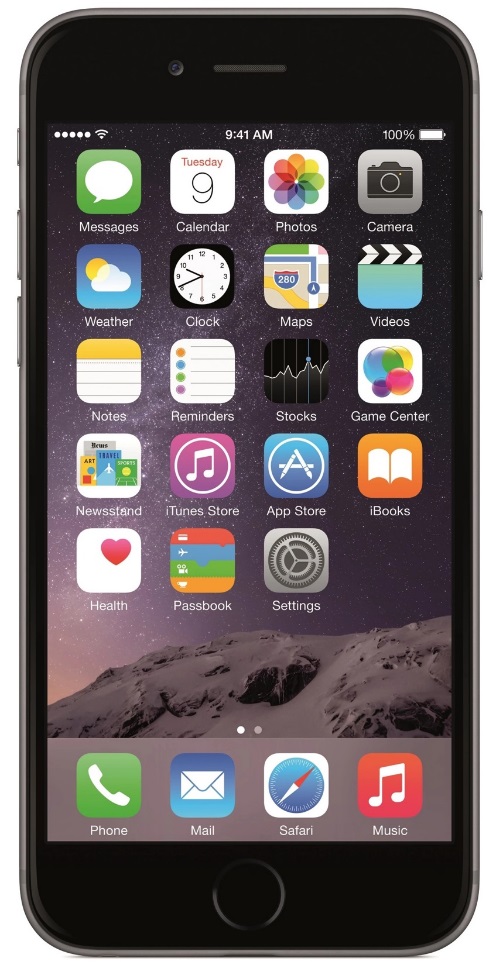 iPad/iPhone
Android
Windows
[Speaker Notes: Some people use Windows phones and tablets.
 
A smartphone often has more functions than a tablet, and although tablets and phones from different manufacturers are not identical, they are quite similar and can mostly do the same things. 
In this course, we will learn to download apps to tablets and phones. Pictures and explanations will be adapted to cover all the most common smartphones and tablets.]
Find your username
Part 2
2
Find your username
iPad/iPhone
Android
Windows
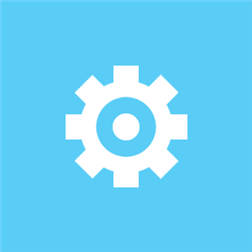 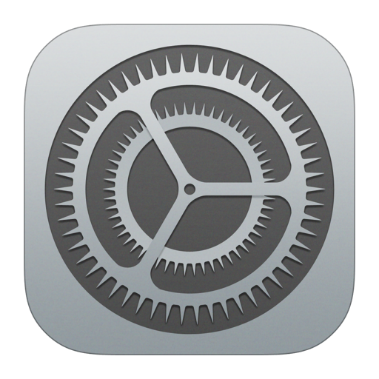 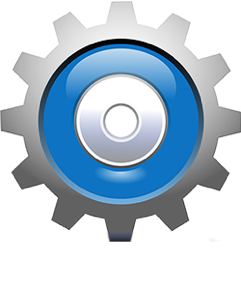 [Speaker Notes: If this is your first time using the app store, you need to sign in with a username and password. Most people already have a user account. One is often created when you buy a tablet or phone and switch it on for the first time. To find out whether you have an account, go to ‘Settings’ on your phone. 
 
The ‘Settings’ icon looks like this.]
2
Find your username
iPad/iPhone
Android
Windows
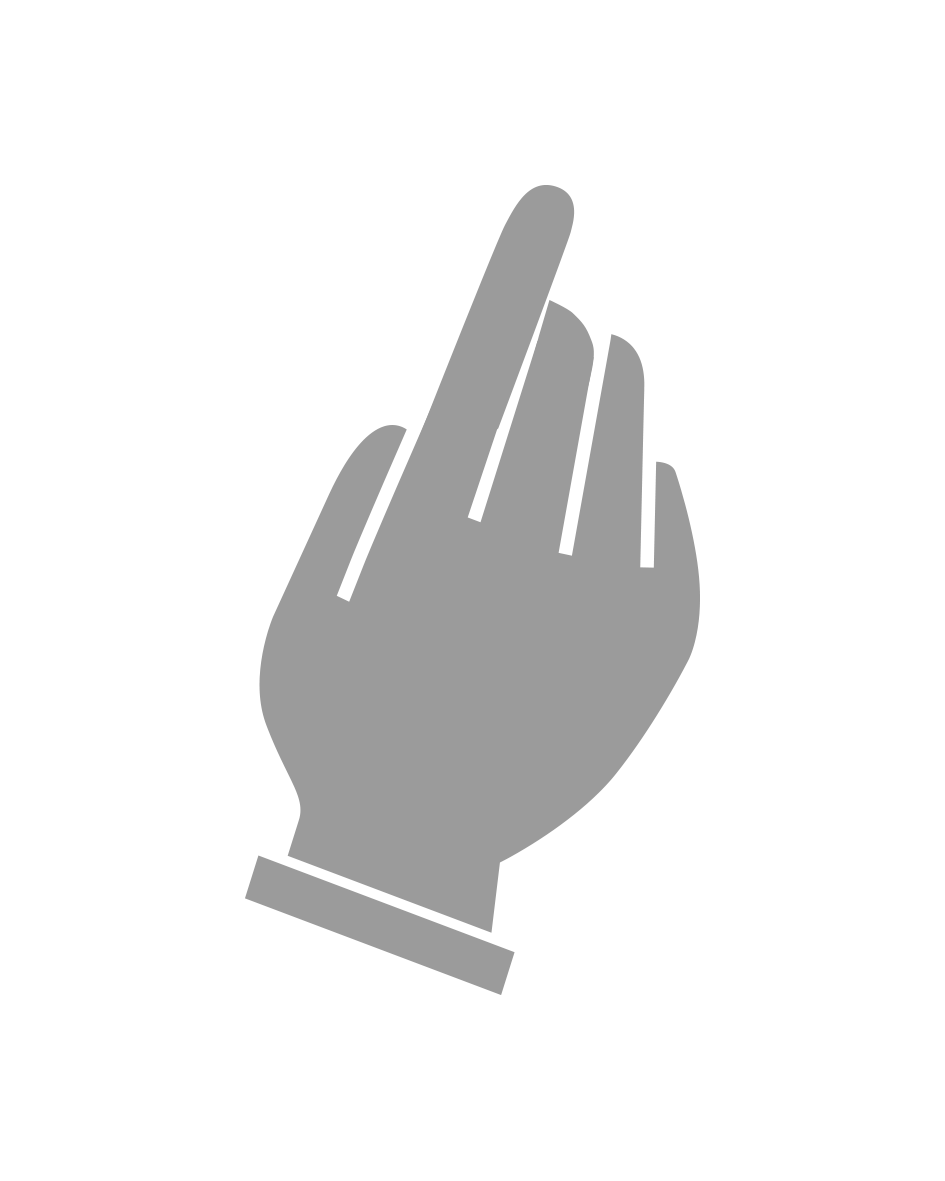 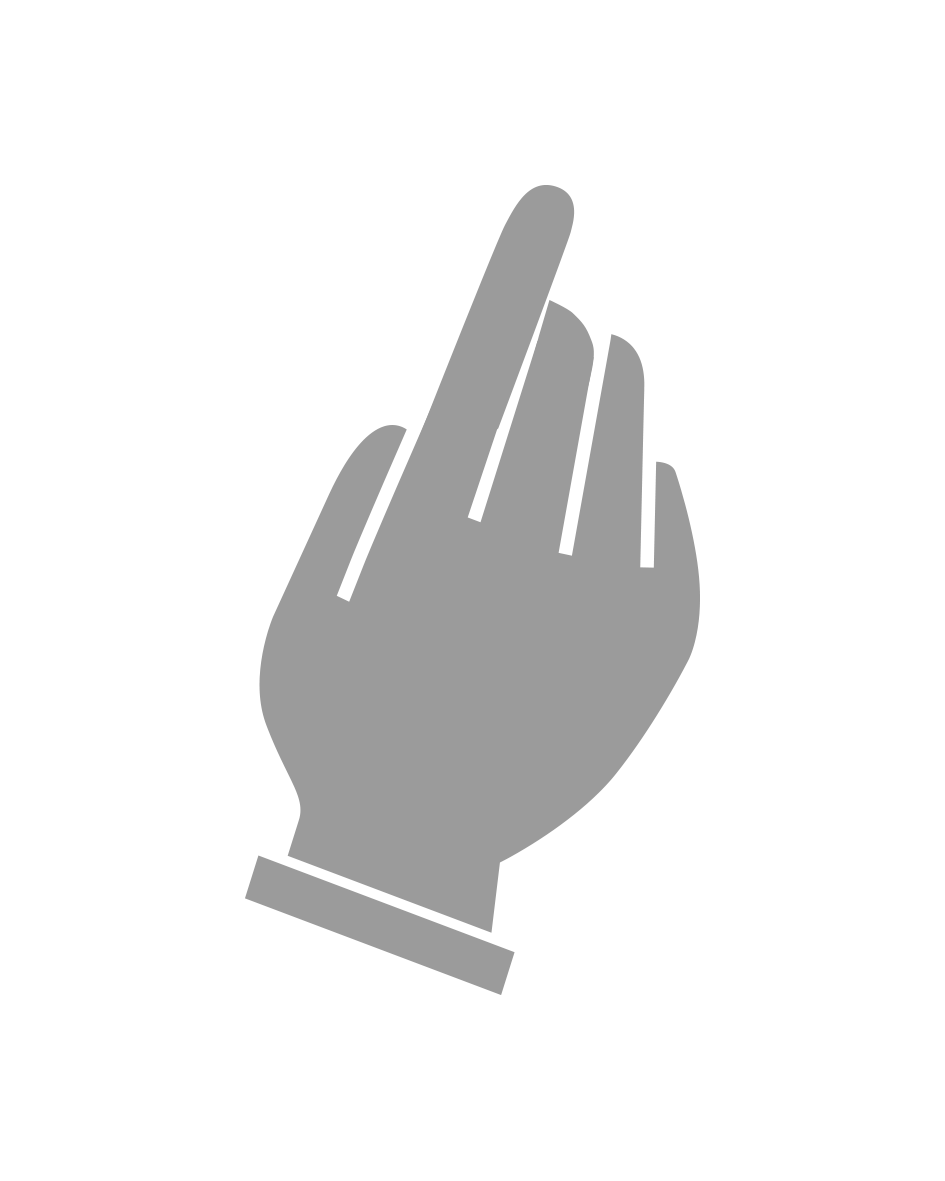 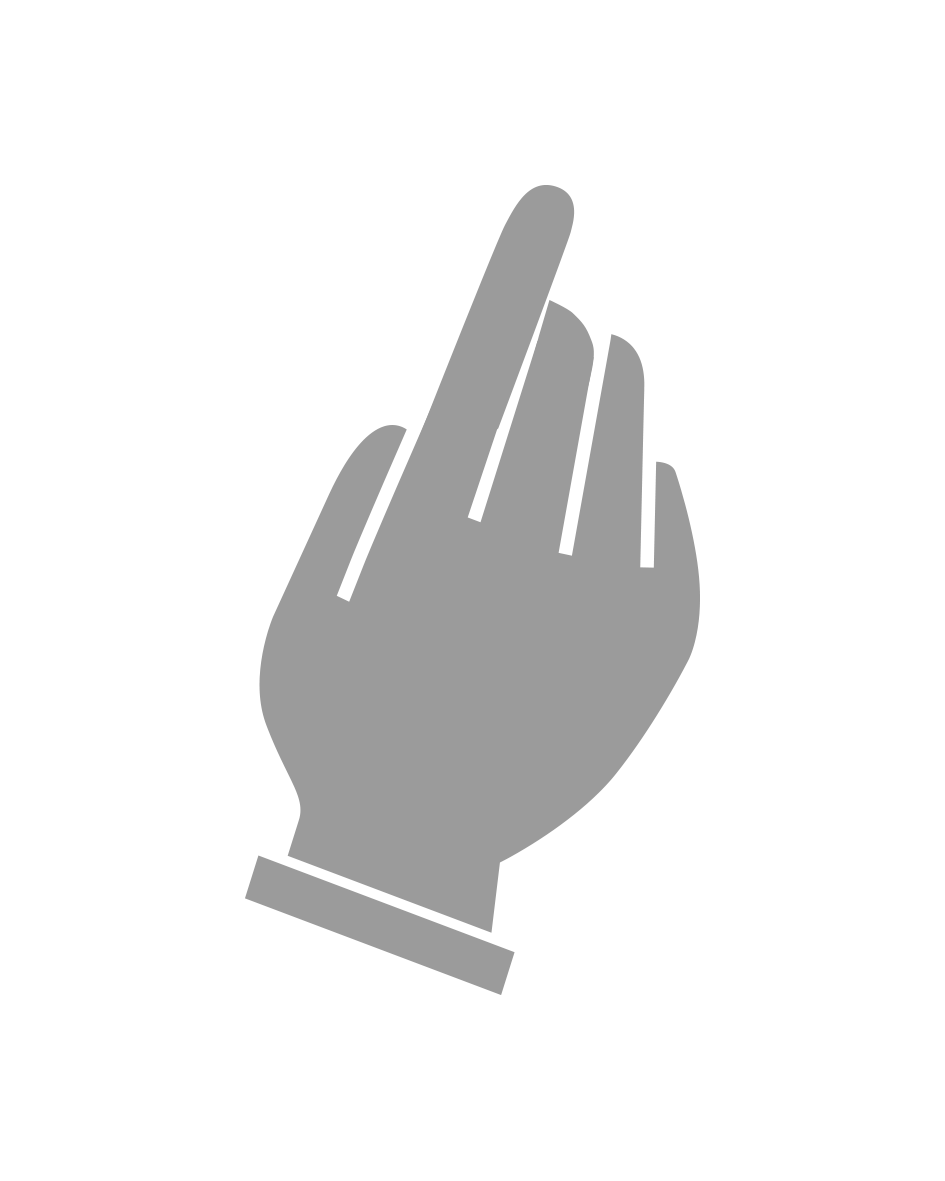 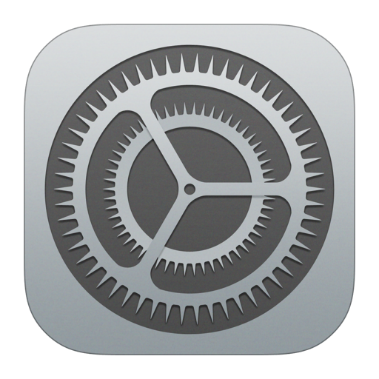 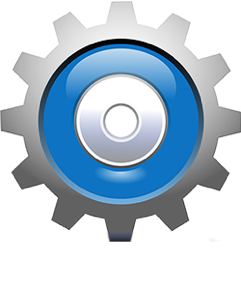 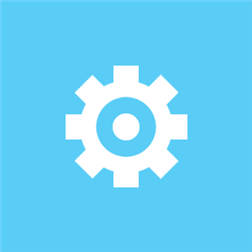 [Speaker Notes: Tap the icon to open ‘Settings’.]
2
Find your username
iPad/iPhone
Android
Windows
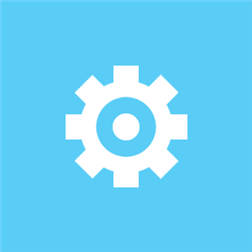 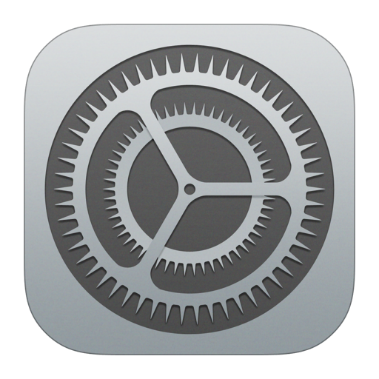 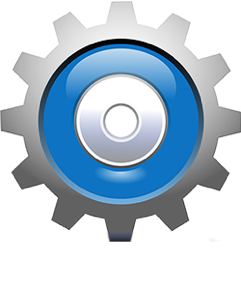 Innstillinger


Kontoer
Innstillinger


E-post
Innstillinger


iTunes og Appstore
[Speaker Notes: You are now in the ‘Settings’ menu. You will see a long menu with many items on the screen.

iPad and iPhone users need to tap the menu item called ‘iTunes and App Store’.

Android users need to tap the ‘Accounts’ button.

Those using Windows tap the item ‘Email’.]
2
Find your username
iPad/iPhone
Android
Windows
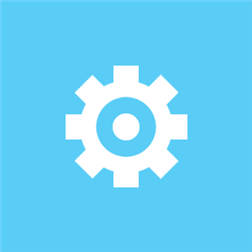 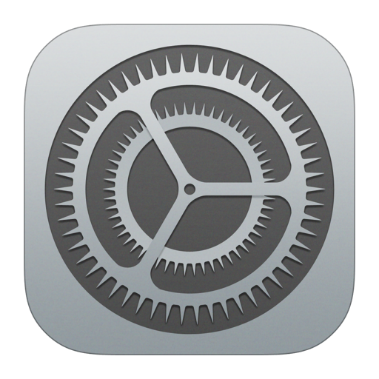 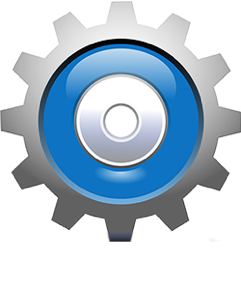 Innstillinger


Kontoer

      
Google
Innstillinger


E-post


Kontoer
Innstillinger


iTunes og Appstore


Apple-ID
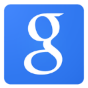 [Speaker Notes: iPad and iPhone users will find their username under ‘Apple ID’.
Android users will find their username under the item ‘Google’, often with a lower-case ‘g’ symbol next to it. 
Windows users will find their username under ‘Accounts’.
Many people will have an email address they recognise as their user account/ID. 
 
Make a round of the classroom to check that everyone has found the email address they need to sign in with.
 
If you find the username difficult to memorise, you can write it down so you’ll remember it for later.]
2
Find your username
iPad/iPhone
Android
Windows
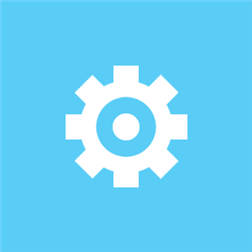 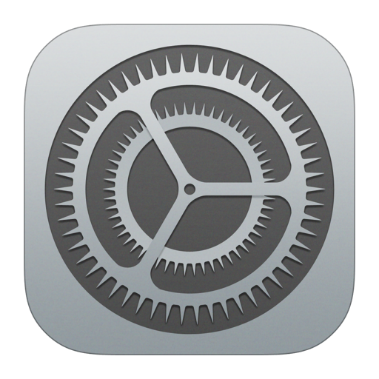 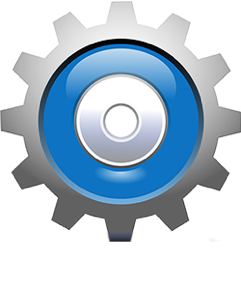 Innstillinger


Kontoer

      
Google
Innstillinger


E-post


Kontoer
Innstillinger


iTunes og Appstore


Apple-ID
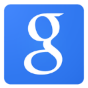 [Speaker Notes: Those who don’t have an account to sign in with need to create one. It is almost like creating an email address, and you only have to do it once. 
Help anyone who does not have a user account to create one.]
Logging in to your app store
Part 3
3
Logging in to your app store
iPad/iPhone
Android
Windows
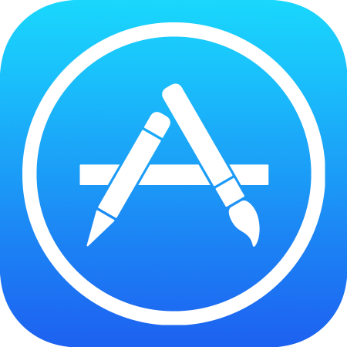 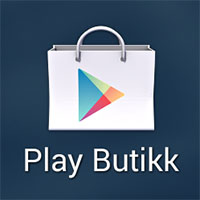 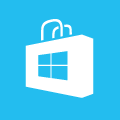 [Speaker Notes: When you are back on the home screen of your phone or tablet, it’s time to find your app store.
 
You’ll see the symbol of your app store above.
 
To use the app store, you must be connected to the internet.
 
Make sure that everyone has found their app store before you go on.]
3
Logging in to your app store
iPad/iPhone
Android
Windows
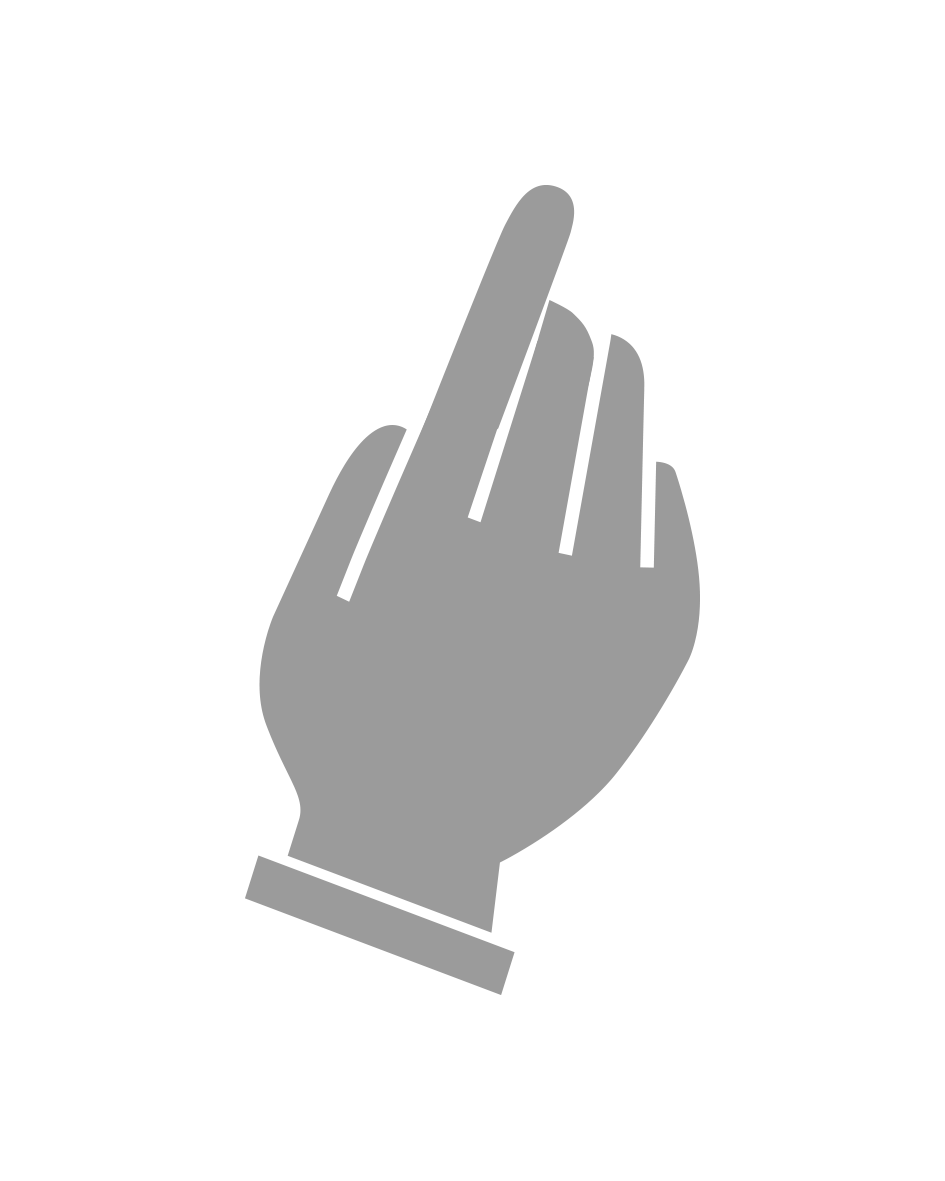 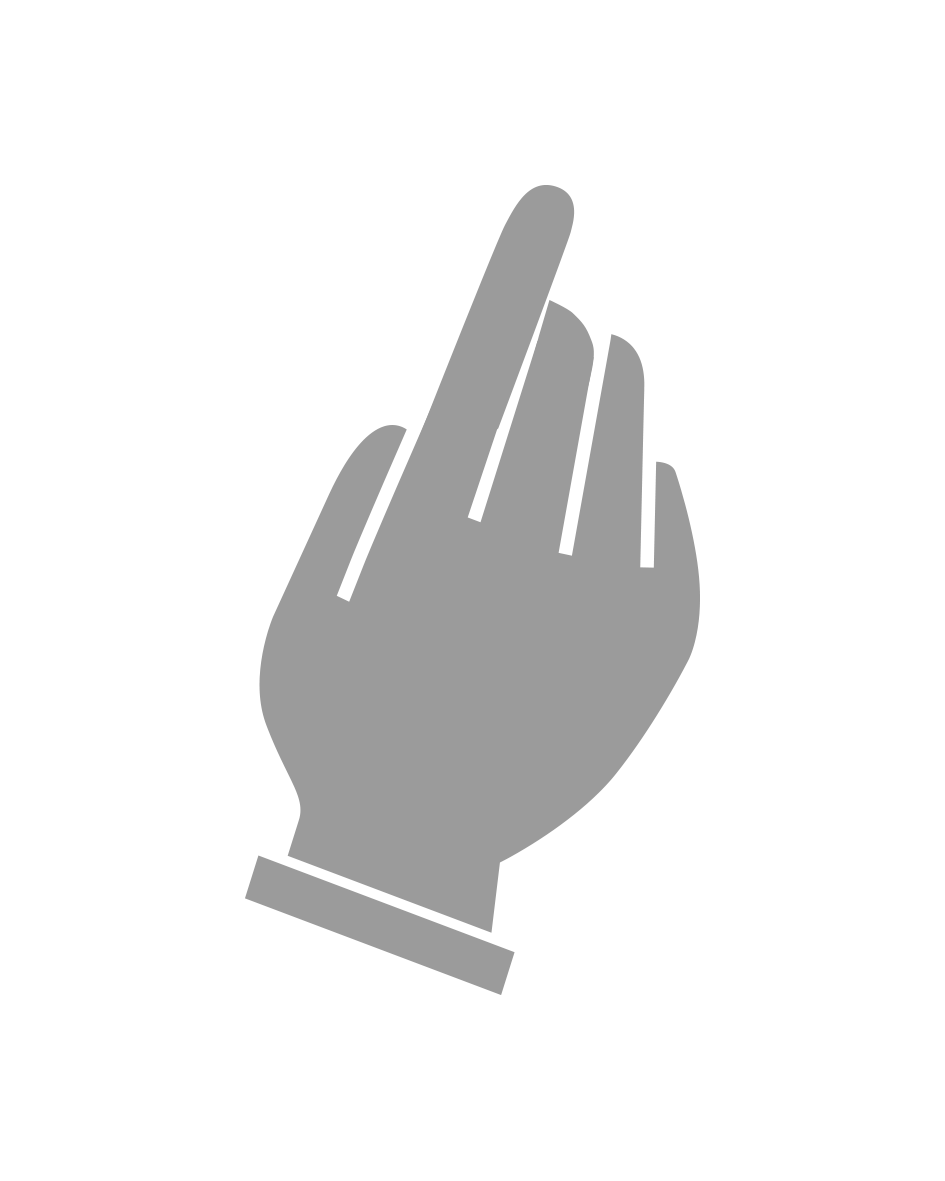 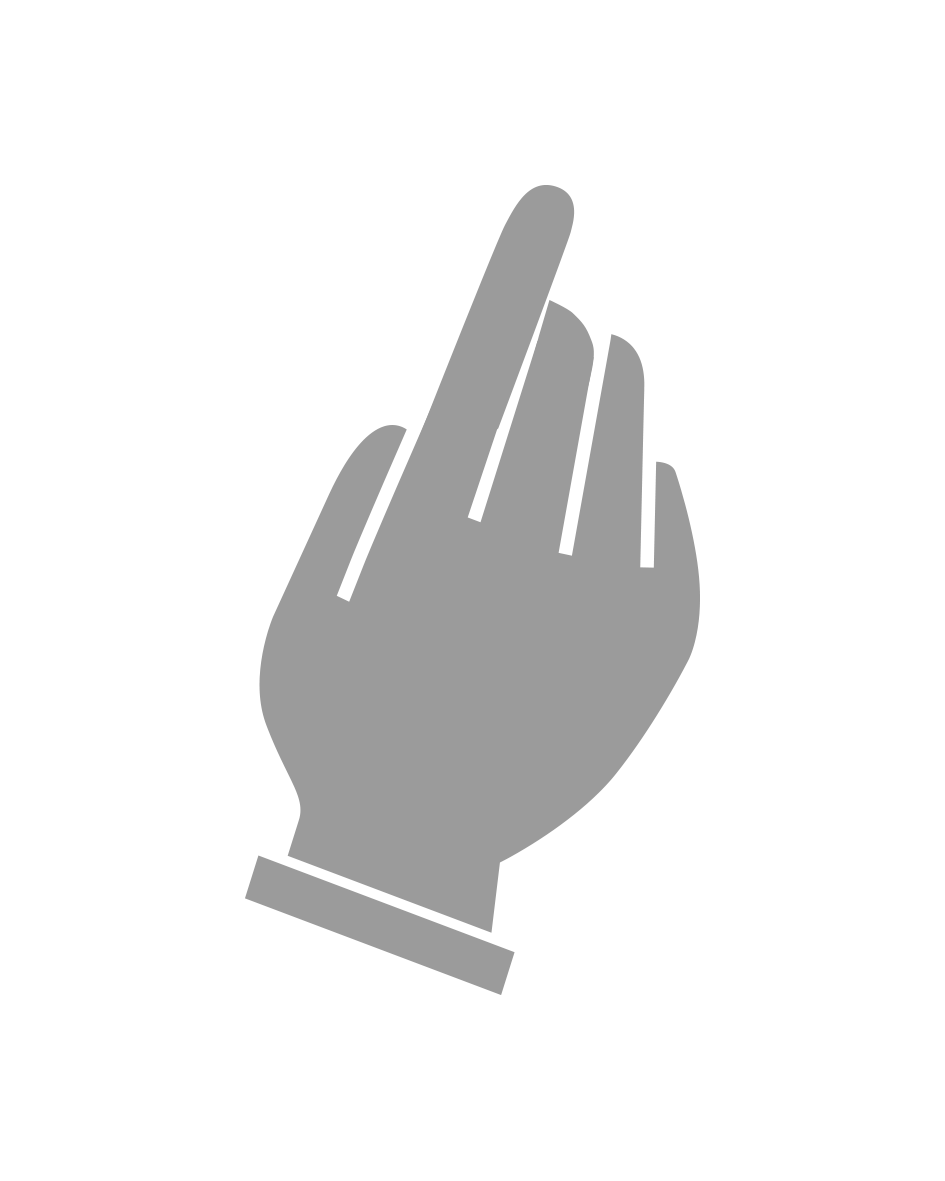 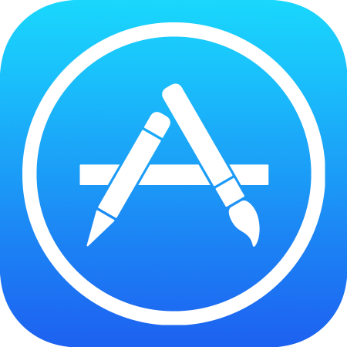 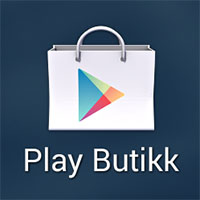 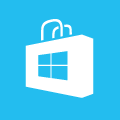 [Speaker Notes: Open the app store by tapping it. Choose ‘Sign in’ and follow the instructions.
 
Type in your email address in the email address field (use the address we found in ‘Settings’ earlier).
 
Enter your password in the password field.
 
If you have used the app store previously, you might already be logged in.
 
Make sure everyone is logged in before you go on.]
Searching for an app
Part 4
4
Searching for an app
iPad/iPhone
Android
Windows
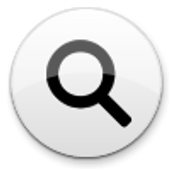 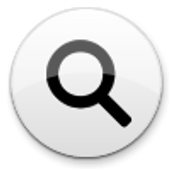 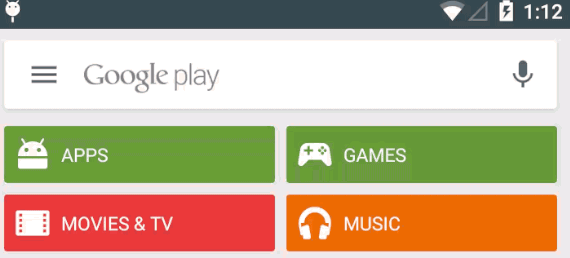 [Speaker Notes: There are many apps out there. You will see some of the most popular ones as soon as you open the app store. To see more, just scroll down the page. Often, you will be looking for a specific app. To find the app you’re looking for, you have to search for it.
 
iPad/iPhone or Windows users need to tap the magnifying glass icon to search. This will make a search field appear on the screen.
 
Android users will find a search field at the top of the screen and need to tap it to start a search.]
4
Searching for an app
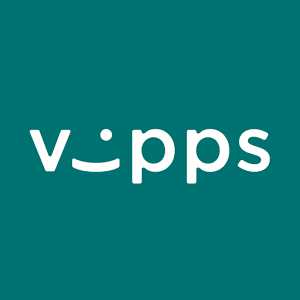 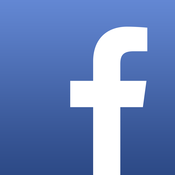 Vipps fra DNB
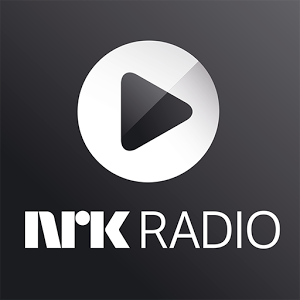 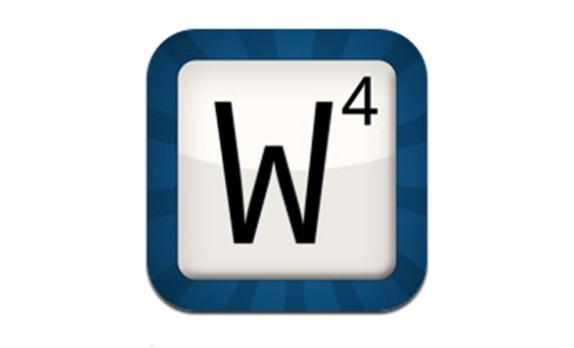 Facebook
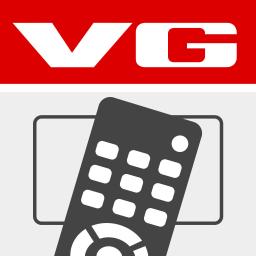 NRK Radio
Wordfeud
VG-TV
[Speaker Notes: There are a lot of apps that you can download. An app is a program that makes it easy for you to use digital services on a smartphone or tablet. 
Apps can help you to access news, entertainment, games, banking services, social media and many, many other things. If you have a particular app in mind that you’d like to download to your phone or tablet, go ahead and search for it. If not, you can download one of these apps.
At the end of this course, you will learn how to remove apps from phones and tablets, so don’t worry too much about what you decide to download now.]
Downloading an app
Part 5
5
Downloading an app
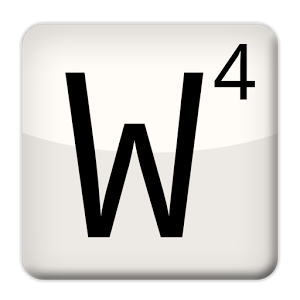 Wordfeud
[Speaker Notes: We’ll start by finding an app we would like to download. I’ll use Wordfeud as an example. This is a game similar to Scrabble that was very popular a few years ago.]
5
Downloading an app
iPad/iPhone
Android
Windows
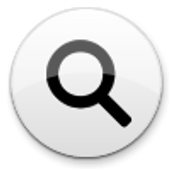 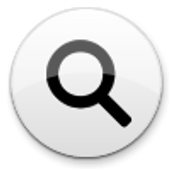 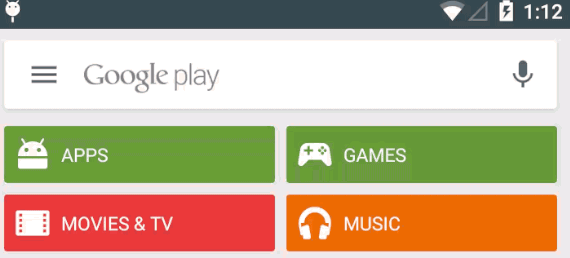 [Speaker Notes: I start by searching for Wordfeud in my app store.]
5
Downloading an app
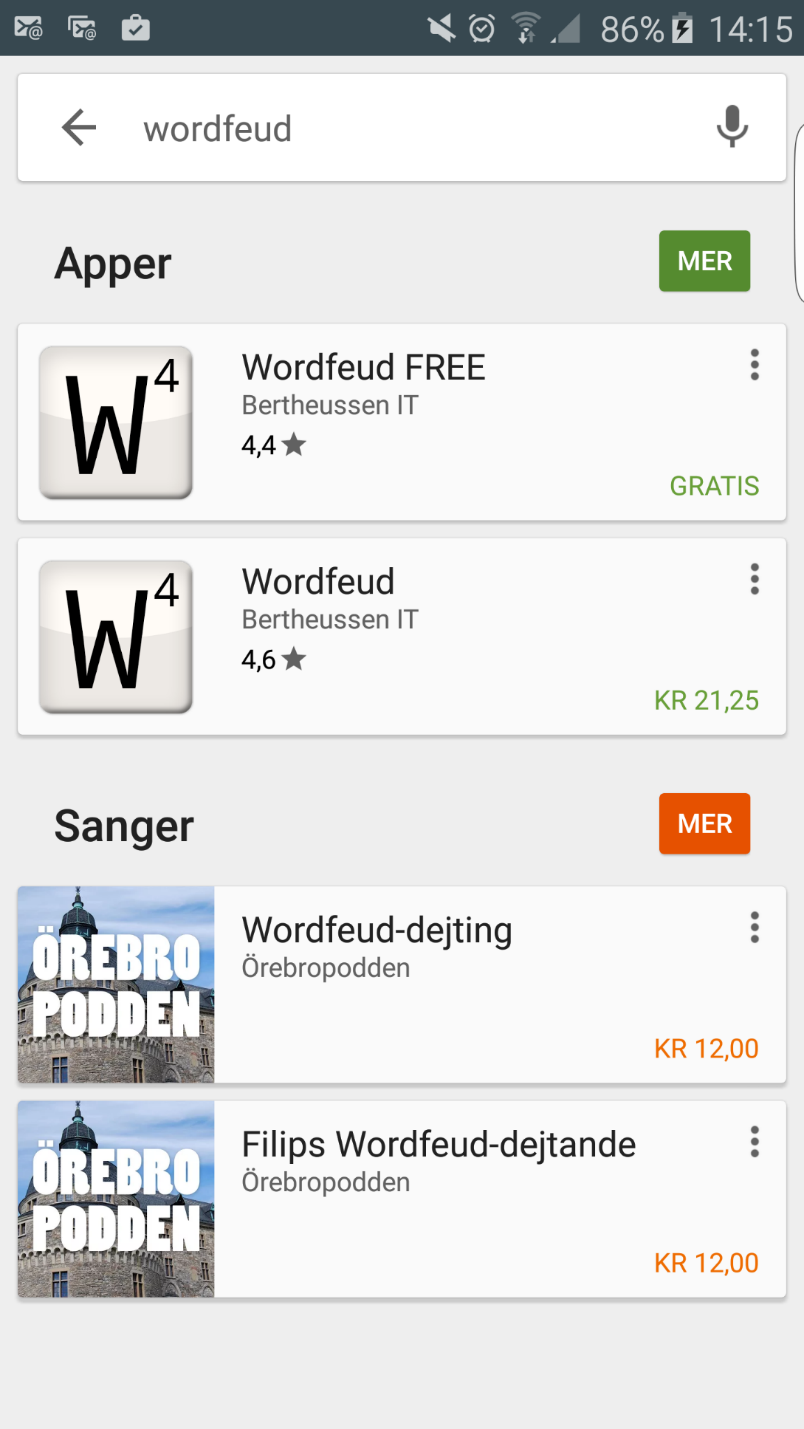 [Speaker Notes: A list of the apps that fit my search will now appear.
 
I can see that the top two results are the ones I am interested in.]
5
Downloading an app
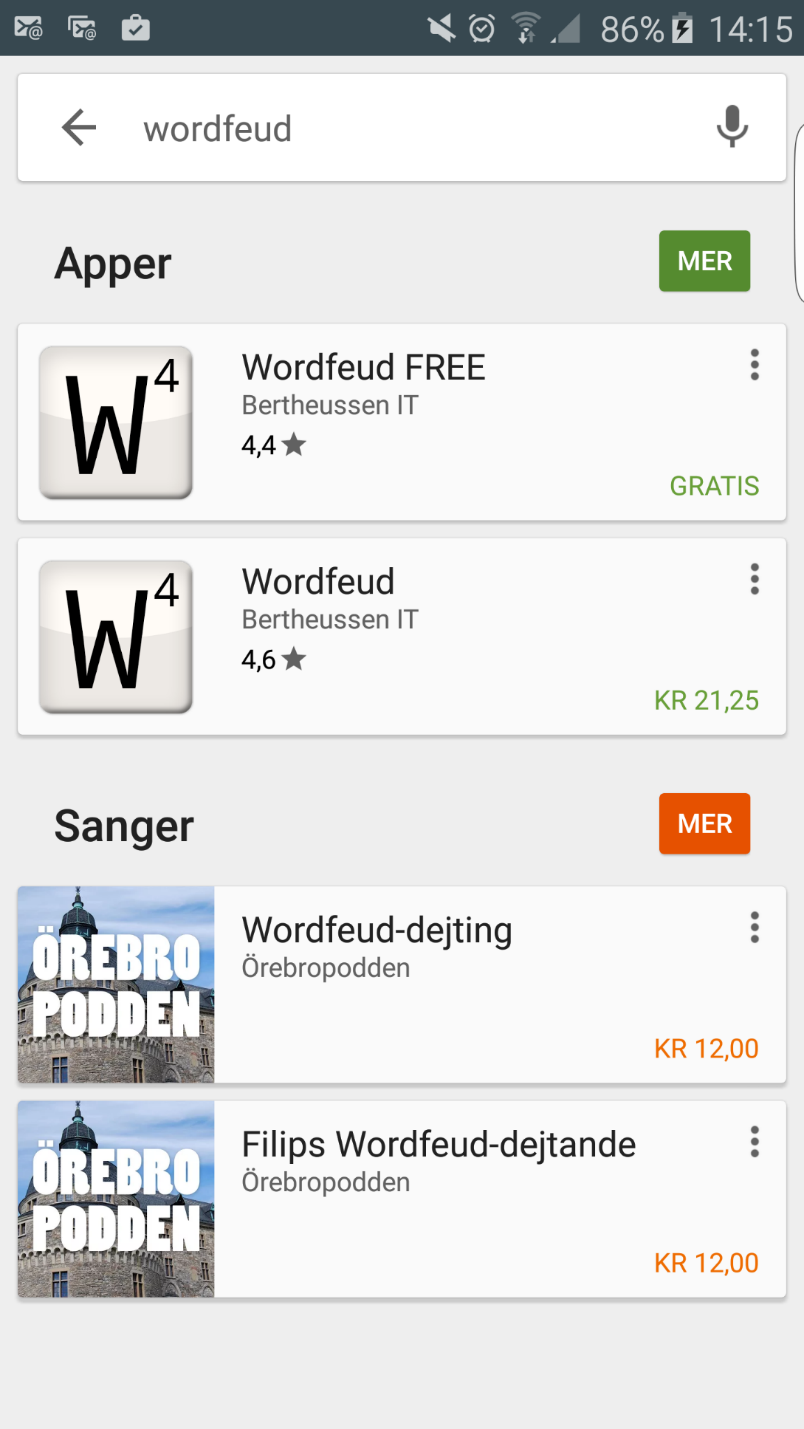 [Speaker Notes: If you look more closely, you’ll see that one version of Wordfeud is FREE,]
5
Downloading an app
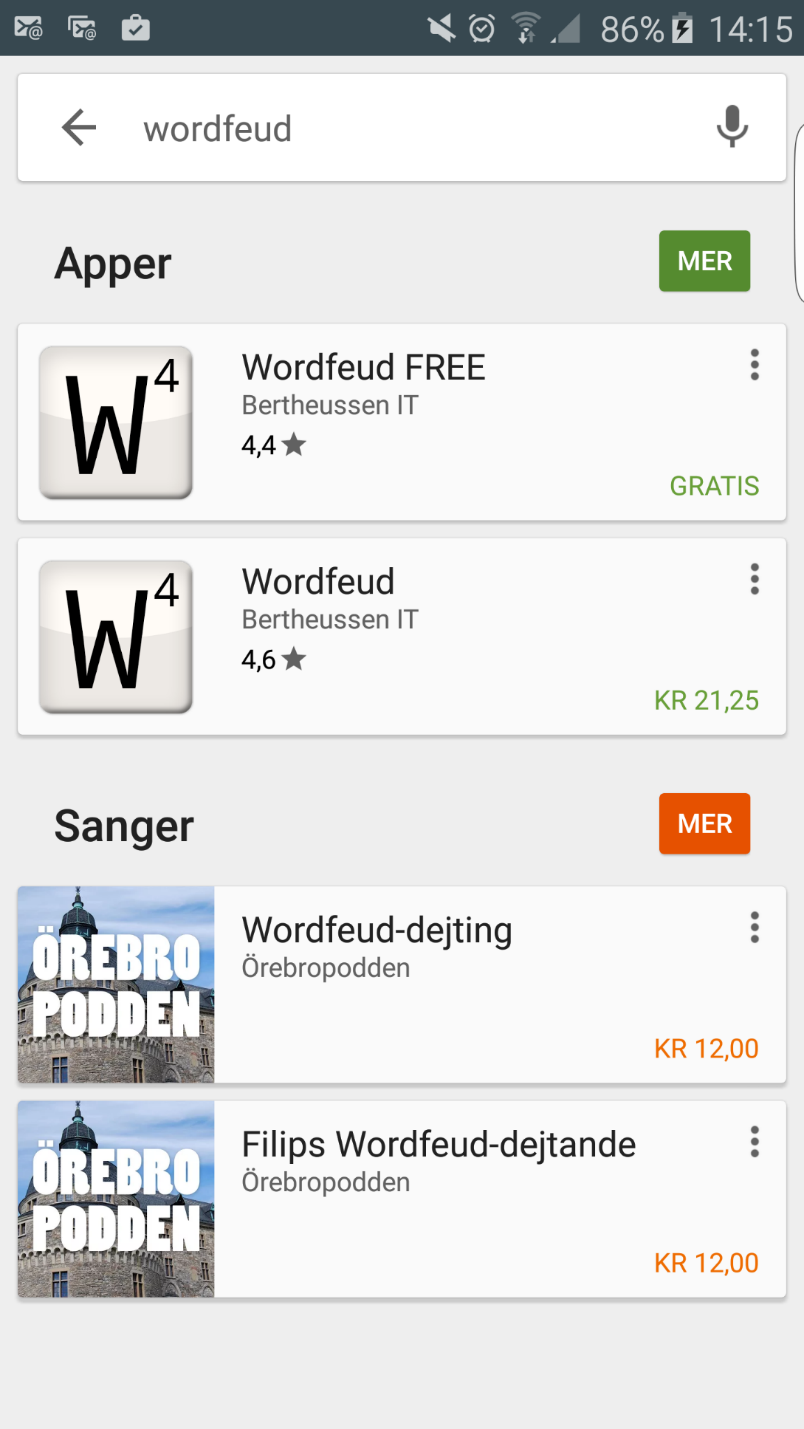 [Speaker Notes: ... while the other version costs money. When this happens, it is often because one of the versions, the free one, contains advertising, while the one that costs money has no ads. If you can, it’s a good idea to try out the free version first and then decide whether you think it’s worth spending money on the paid app.
 
Some apps are only available as free versions (this doesn’t necessarily mean that they contain ads), while others can only be downloaded if you pay for them.
 
To read more about an app before I download it, I can tap it once.]
5
Downloading an app
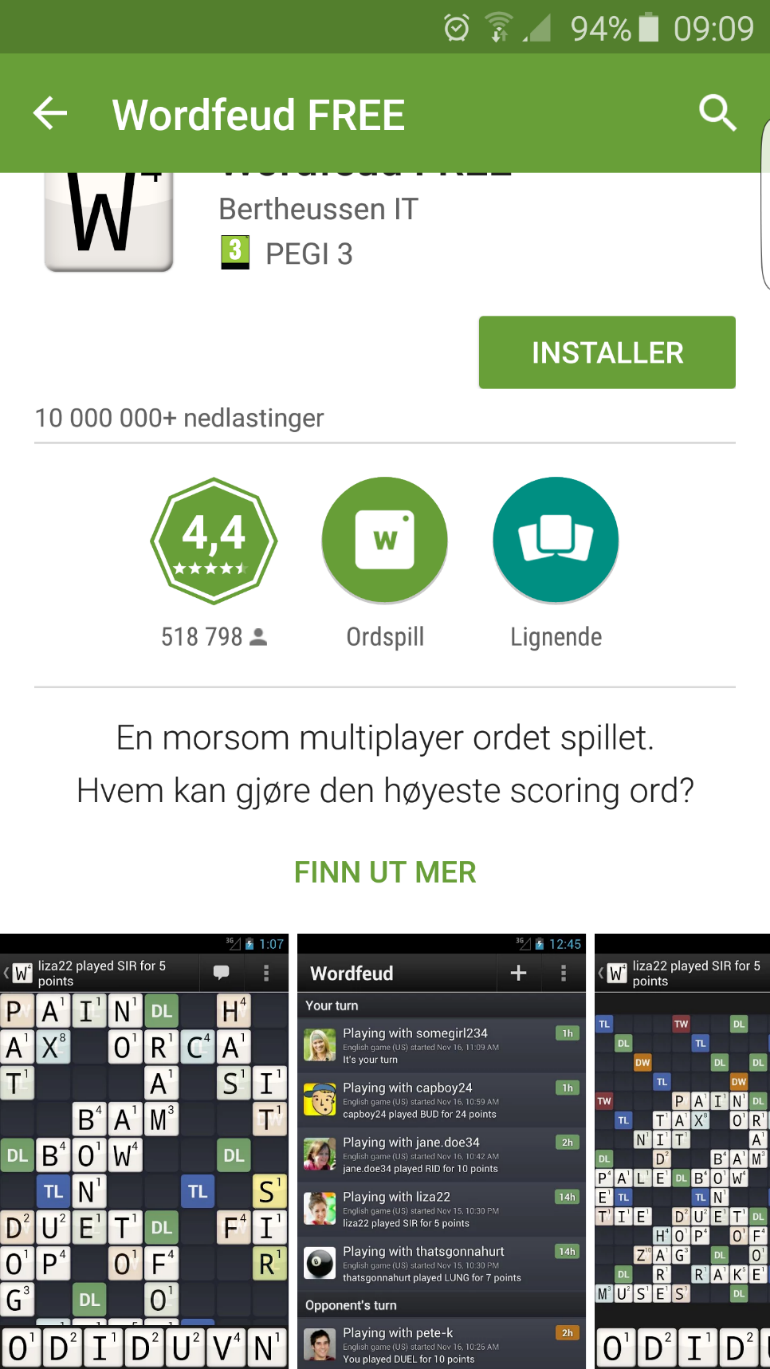 [Speaker Notes: An information and download page for an app might look like this. The appearance depends on which app store and what type of tablet or smartphone you are using. 
 
This screen provides information about the free version of Wordfeud.]
5
Downloading an app
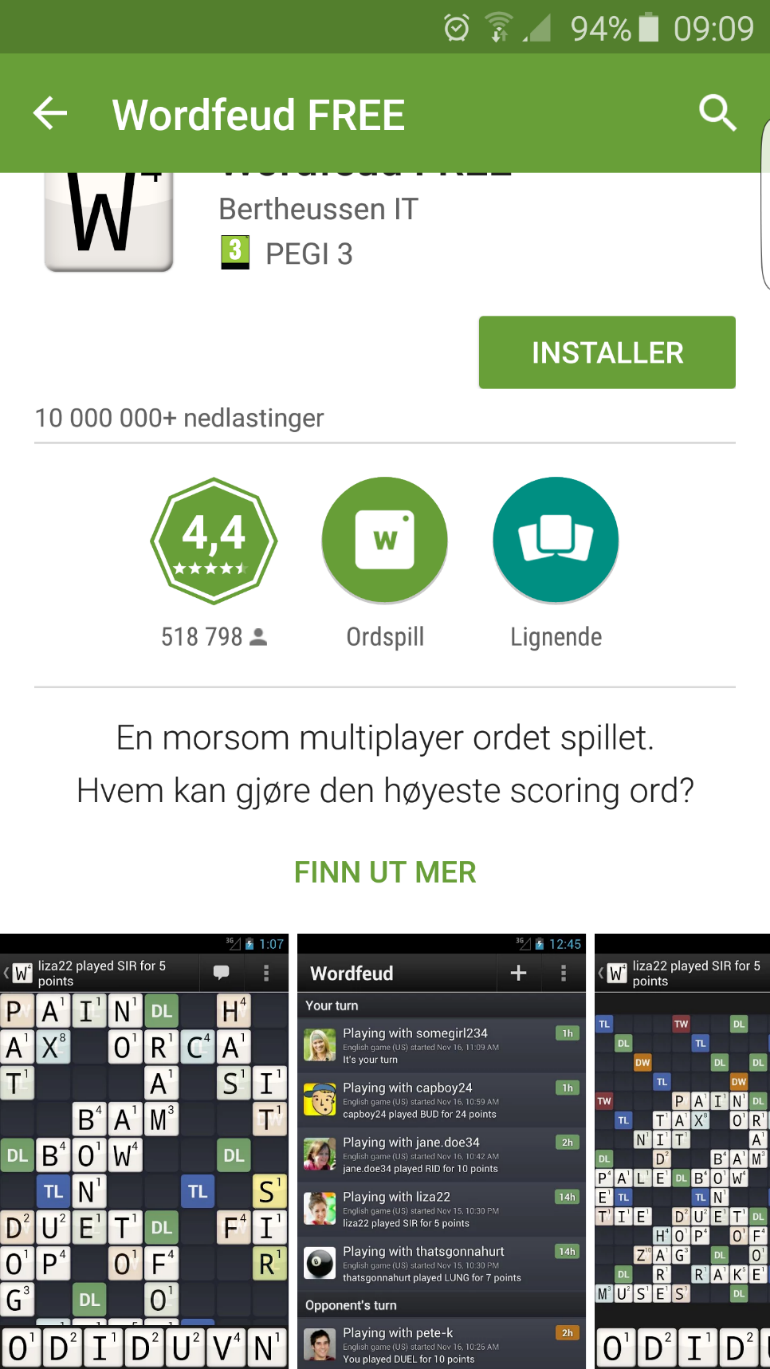 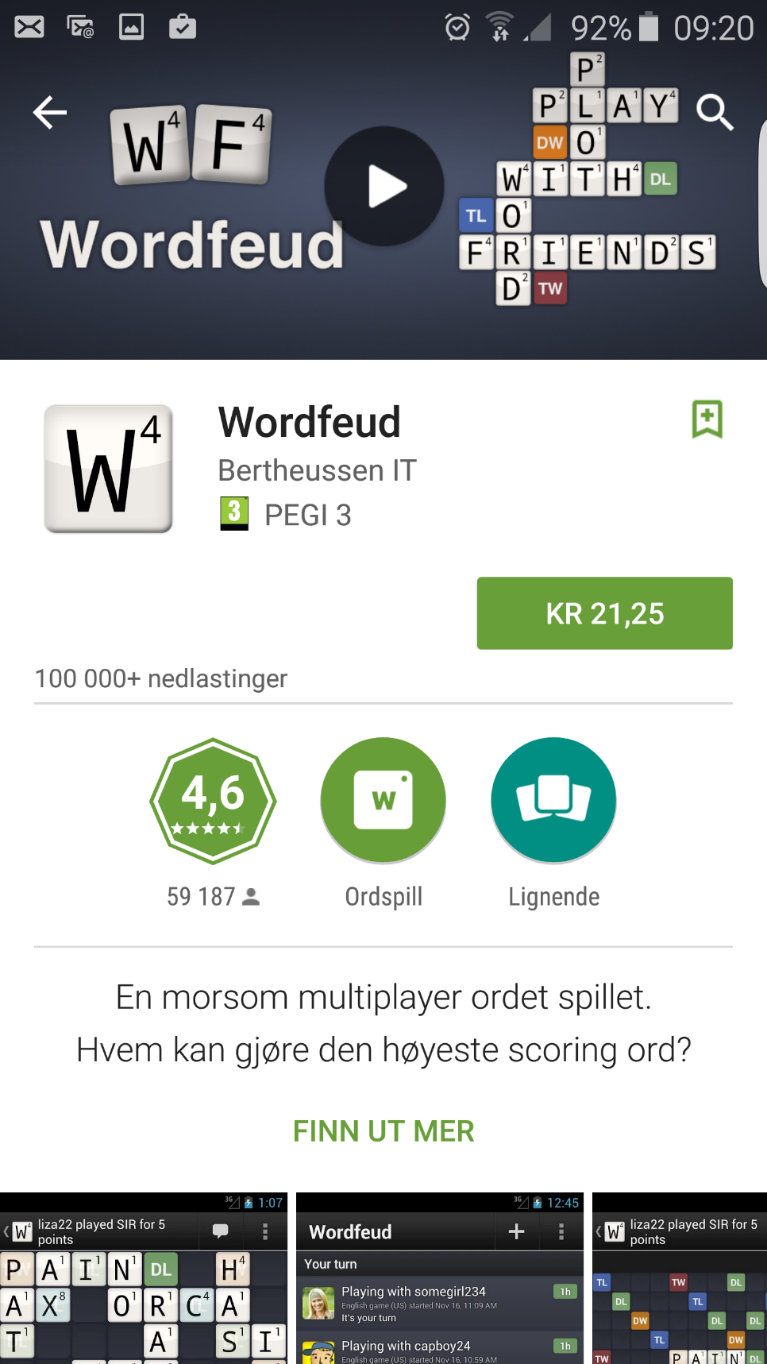 [Speaker Notes: Here we can see what the paid version looks like.]
5
Downloading an app
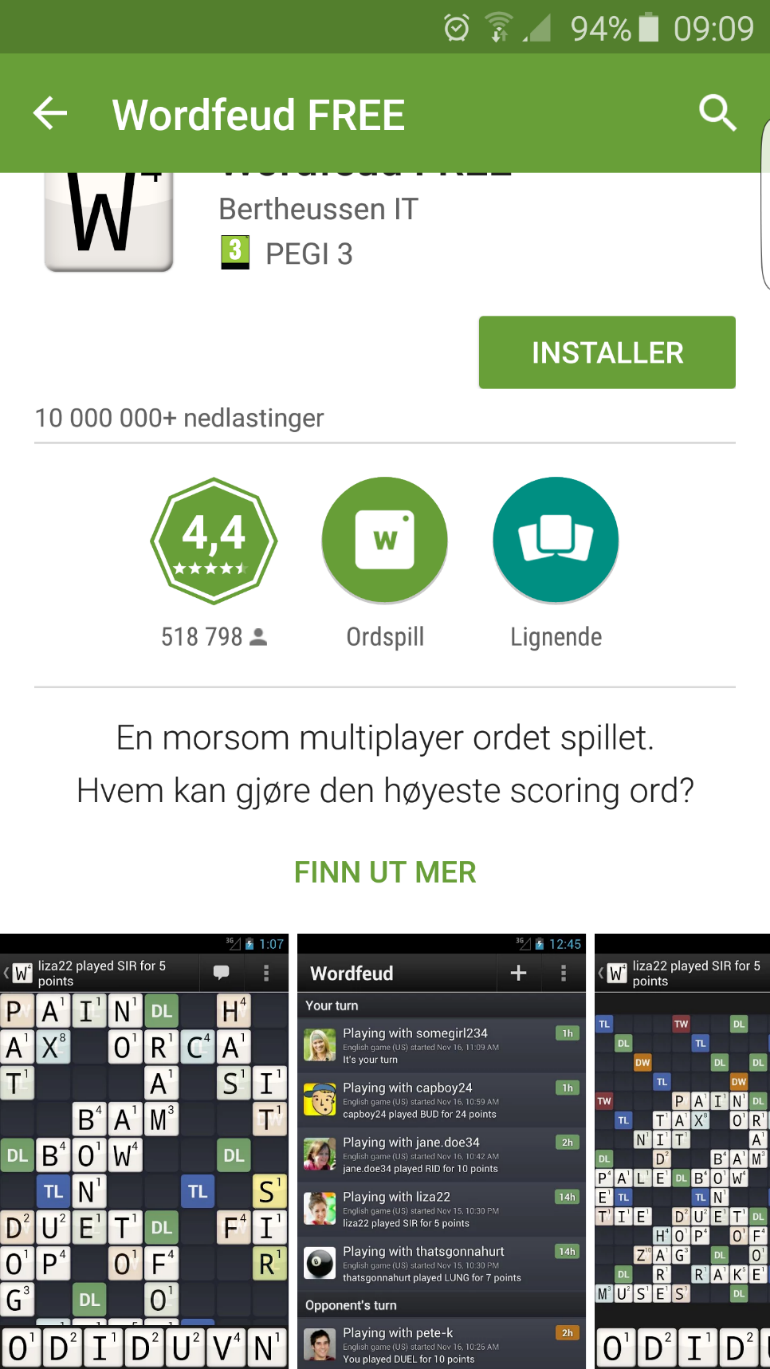 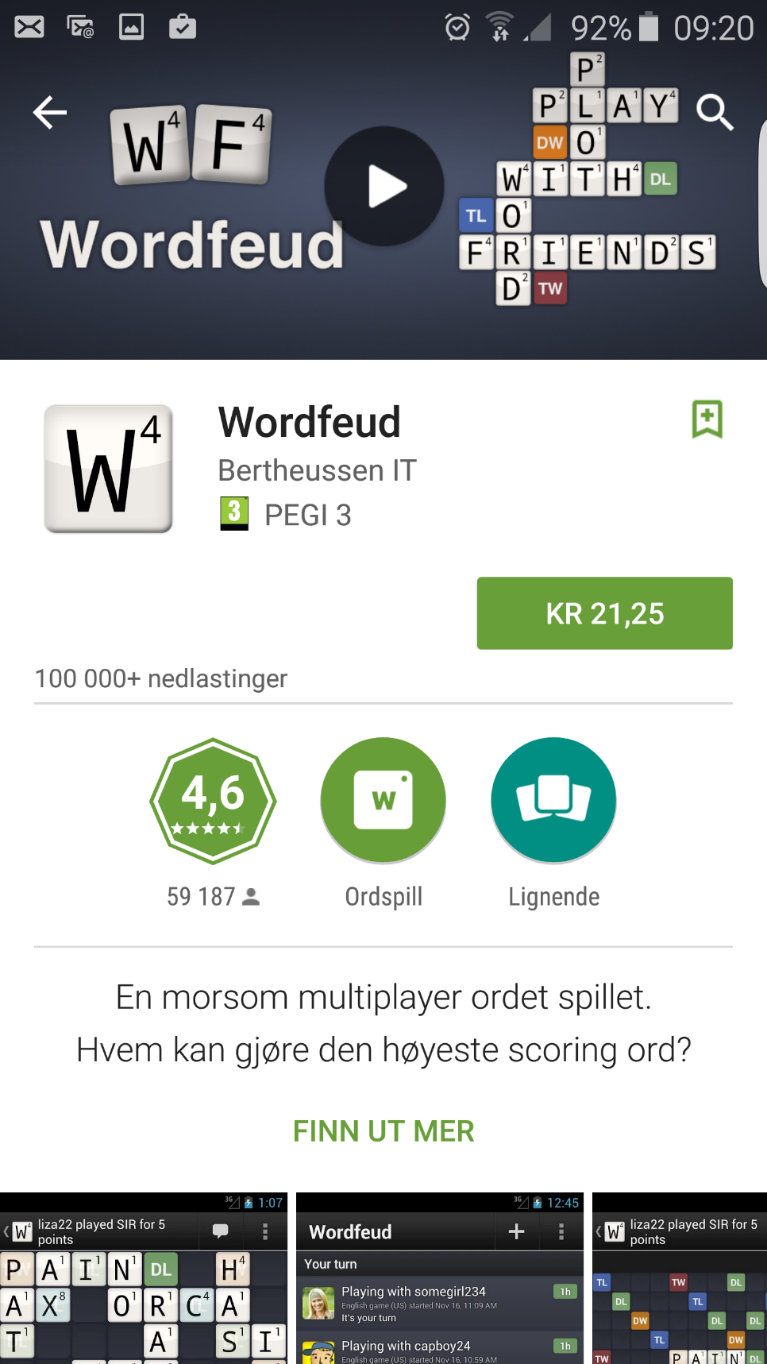 [Speaker Notes: To download the app, you need to tap a button that’s located towards the top of the page, often right by the app icon. 
The exact text on the button depends on which app store you’re using.]
5
Downloading an app
iPad/iPhone
19,00 kr
eller
HENT
[Speaker Notes: iPad/iPhone users will see ‘Get’ or the price of the app.]
5
Downloading an app
iPad/iPhone
19,00 kr
eller
HENT
KJØP
INSTALLER
eller
[Speaker Notes: If you tap ‘Get’ once, it’ll say ‘Install’. If the app costs money, tap the price, and then it’ll say ‘Buy App’.]
5
Downloading an app
iPad/iPhone
19,00 kr
eller
HENT
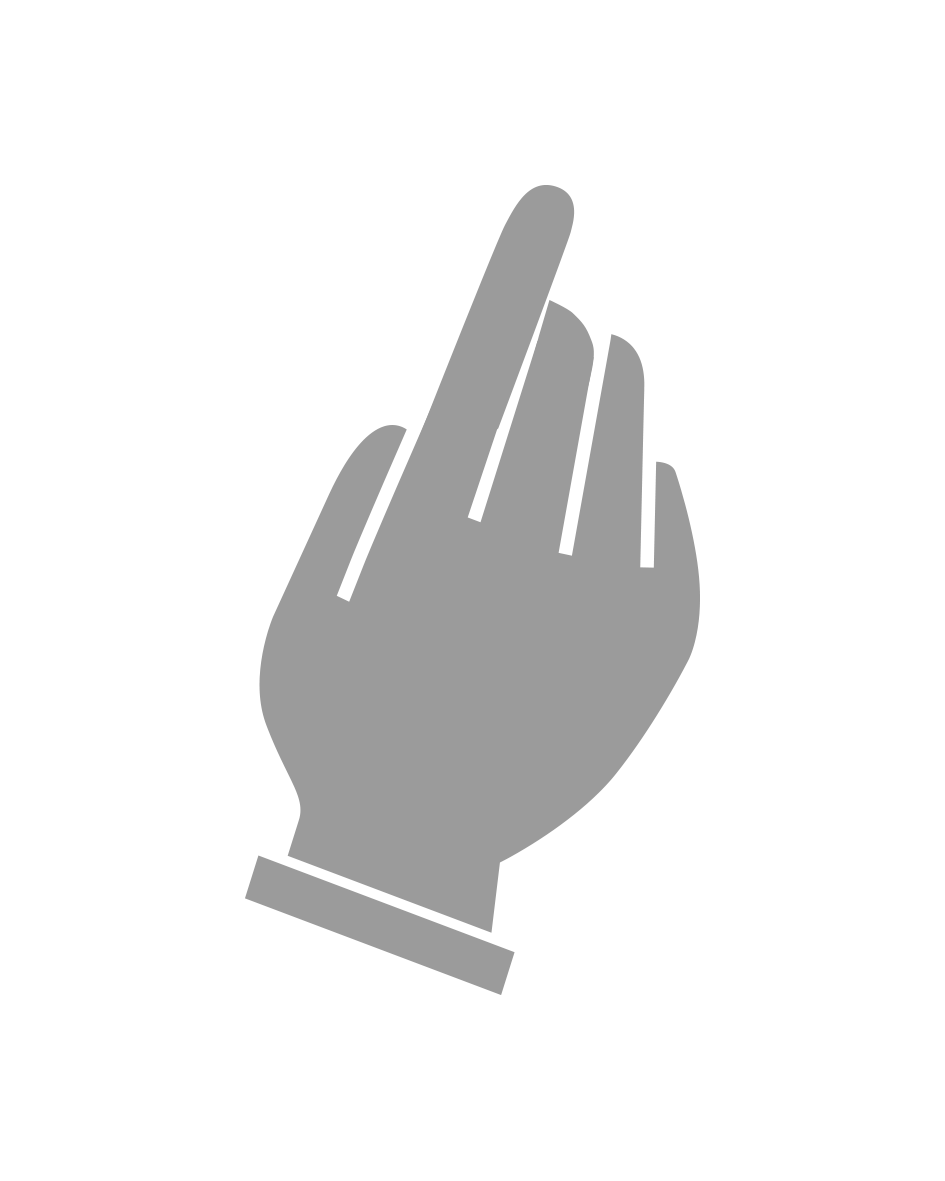 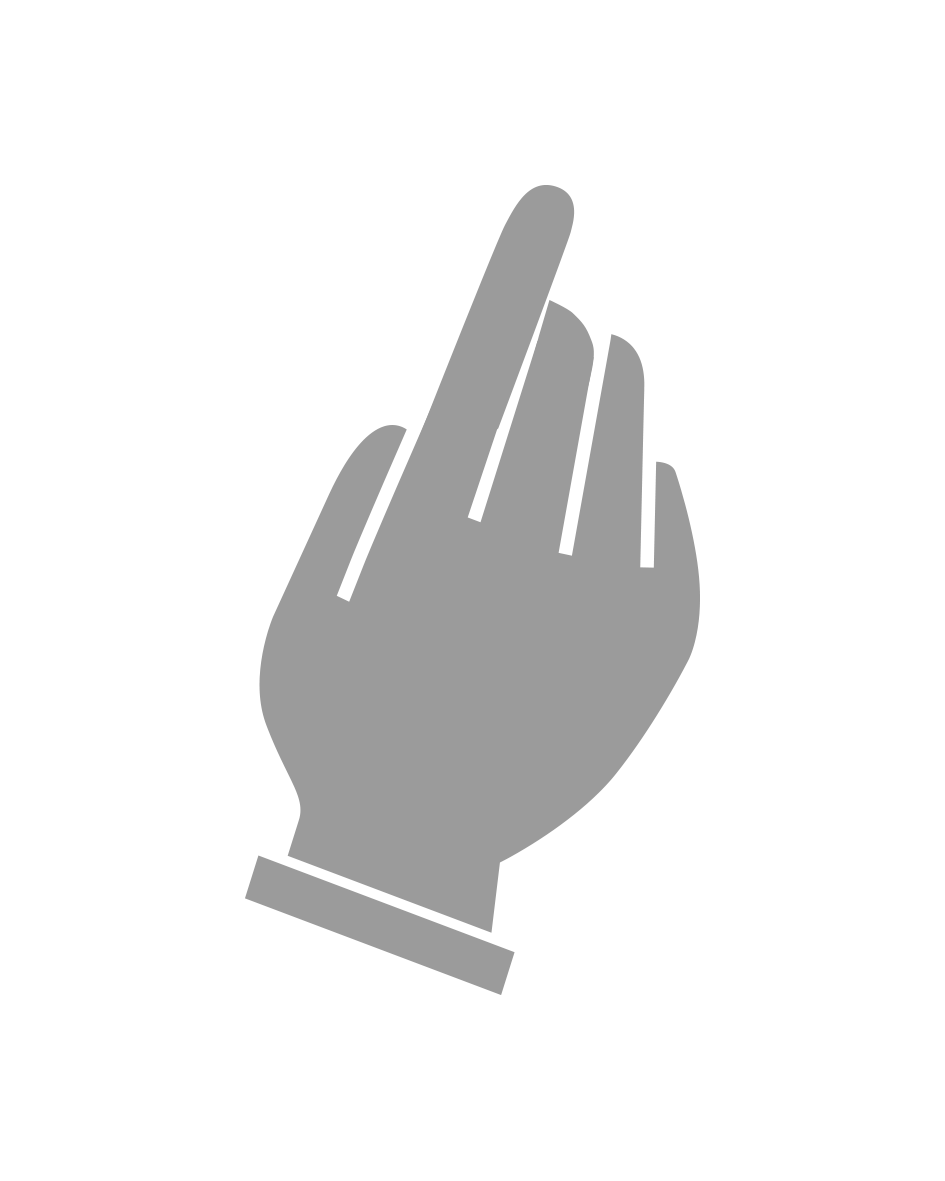 KJØP
INSTALLER
eller
[Speaker Notes: Tap once more to download or buy the app.]
5
Downloading an app
Android
Windows
INSTALLER
INSTALLER
eller
eller
19,00 kr
19,00 kr
[Speaker Notes: On Android and Windows phones, you can tap ‘Install’ or the price button once.
Some of you might be instructed to enter your payment card details. If you get such a message, just follow the instructions on the screen. You usually only need to do this once. The app store will remember your card details for you, and it will not charge your card without your approval.]
5
Downloading an app
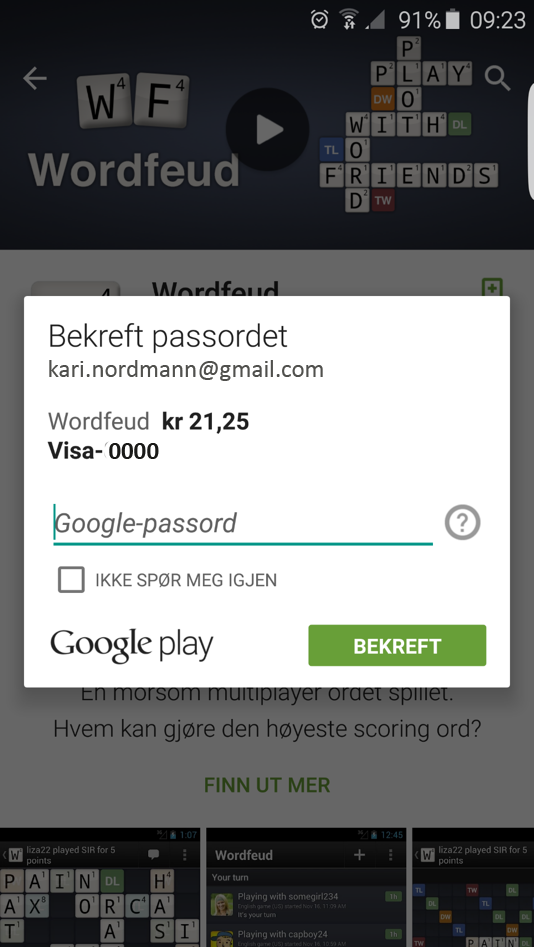 [Speaker Notes: Some will be asked to enter a password to download the app. Type in the password and tap ‘Confirm’ or ‘Accept’.
Some will be asked to use their fingerprint to download the app.]
5
Downloading an app
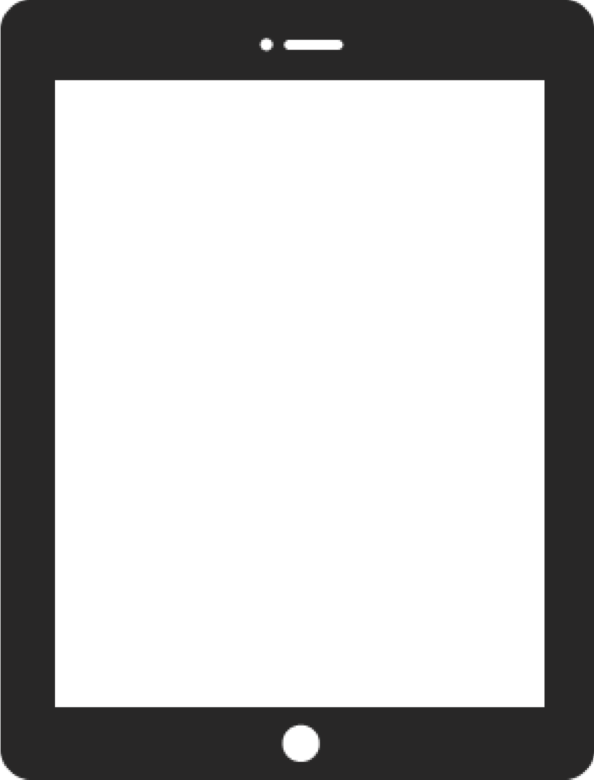 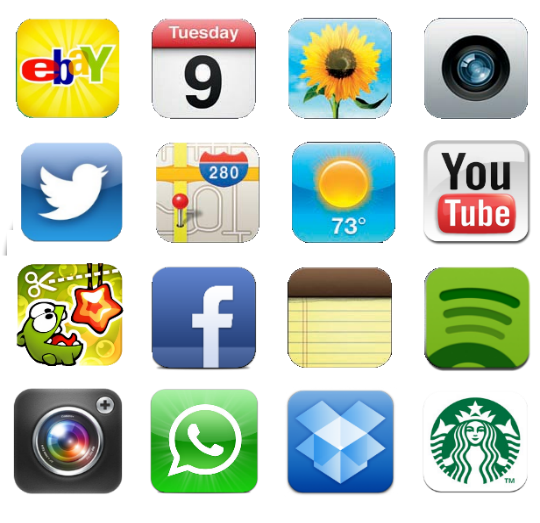 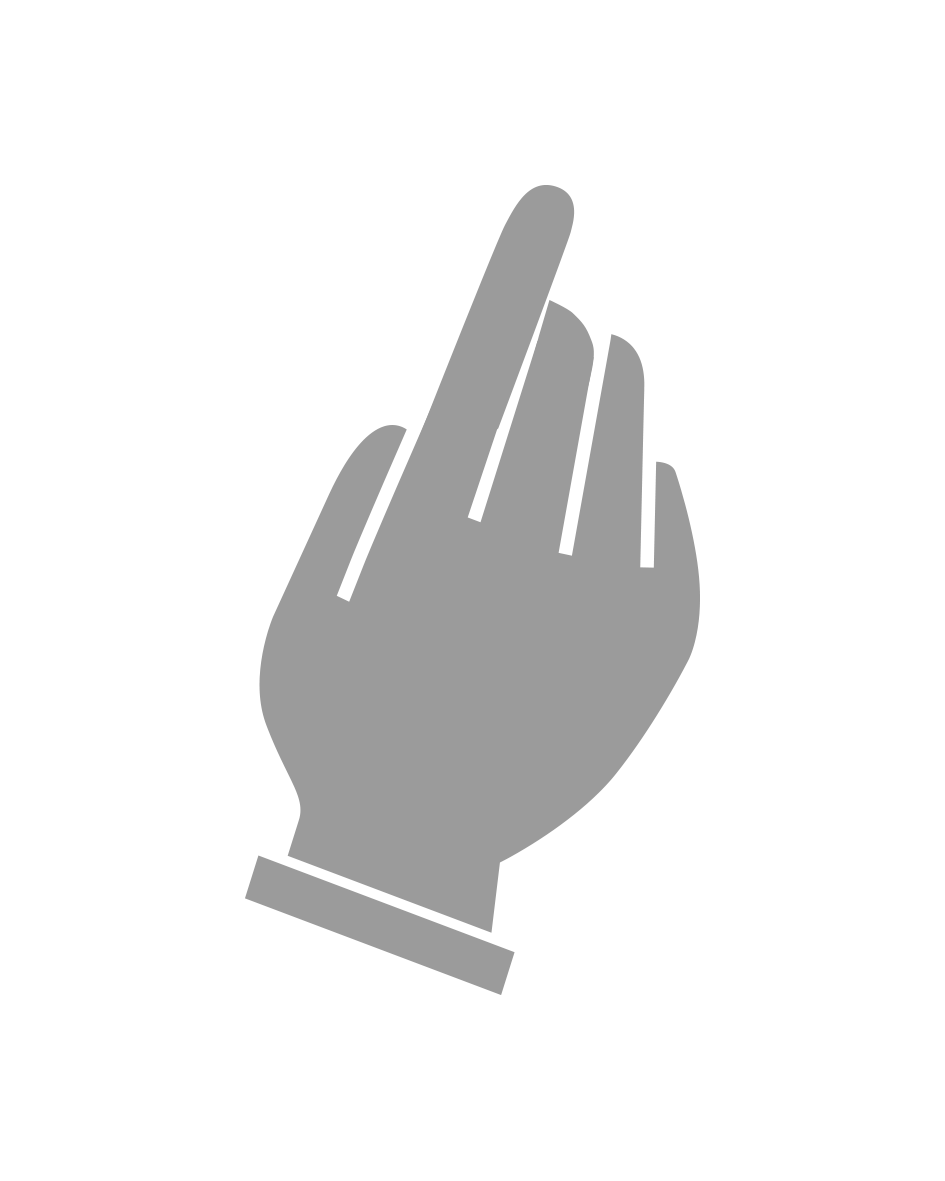 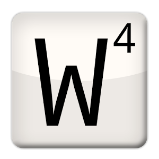 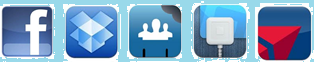 [Speaker Notes: When the download is completed, the app can be found among the other apps on your phone or tablet. To find it, browse through your apps until you find the icon for your new app.]
5
Downloading an app
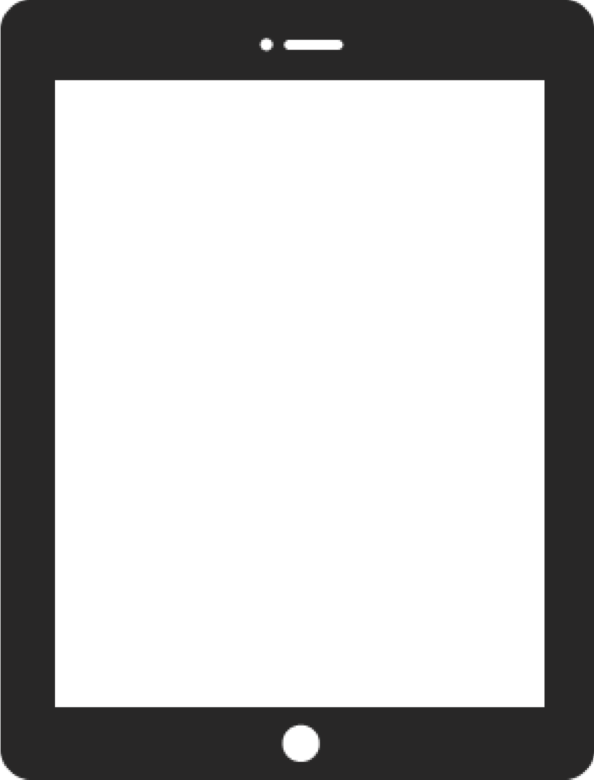 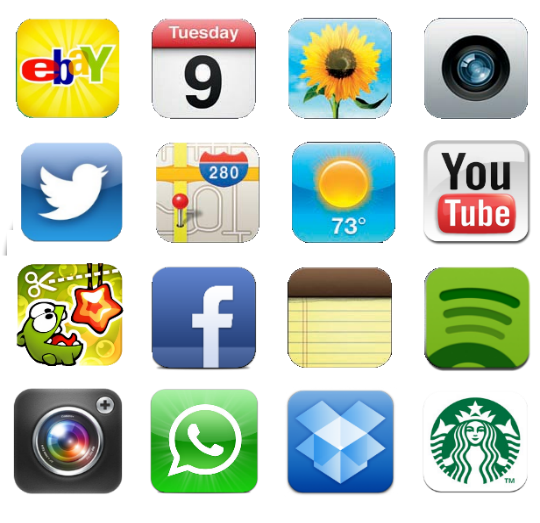 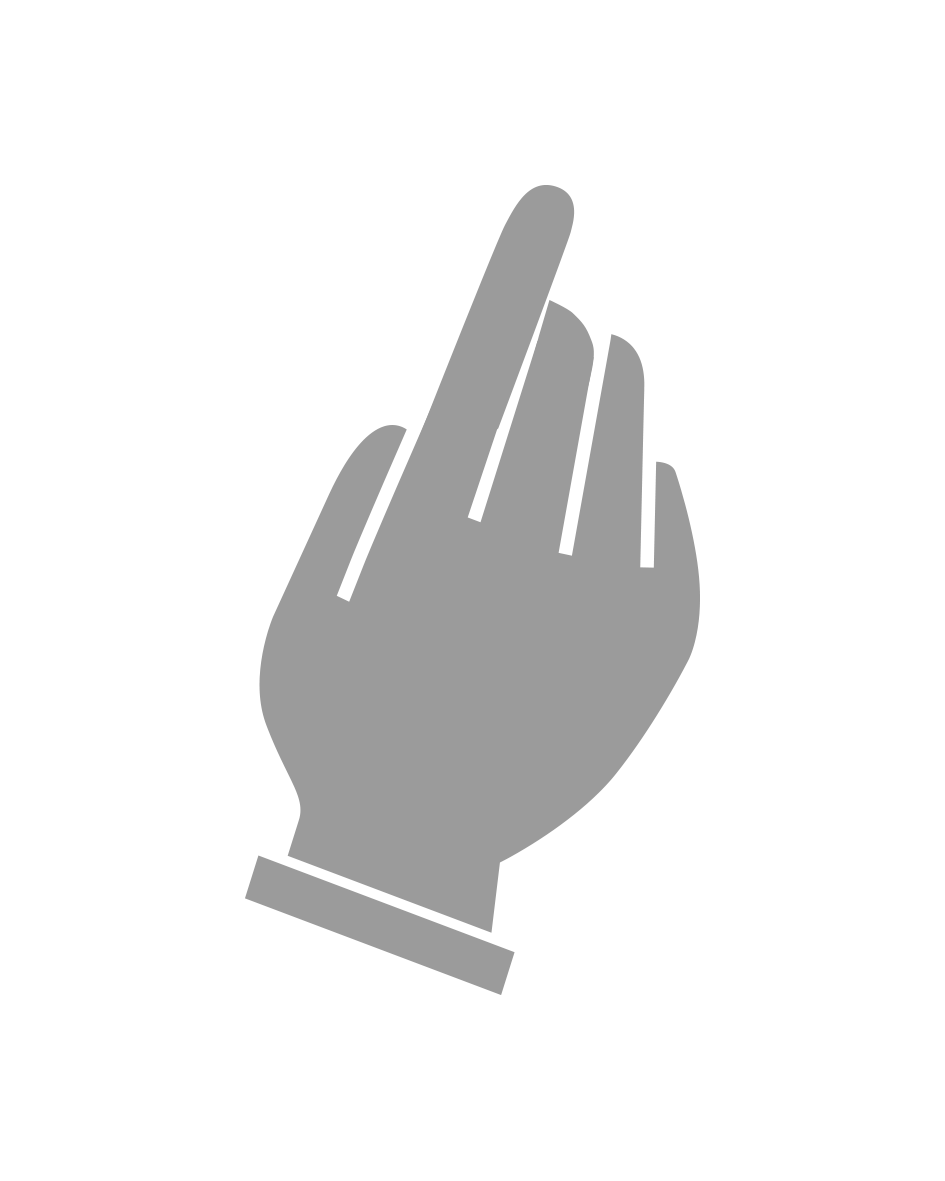 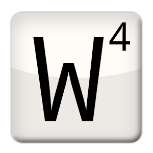 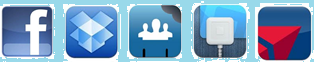 [Speaker Notes: You can now tap the icon to open the app, just as you do with all the other apps you have opened on your phone already. 
 
Make sure that everyone has succeeded in downloading an app and finding it on their device before you go on.]
Deleting apps
Part 6
6
Deleting apps
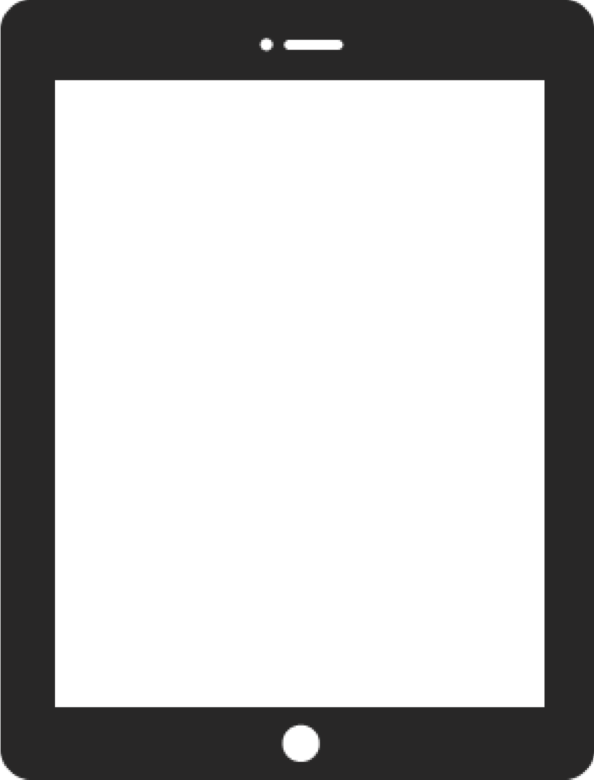 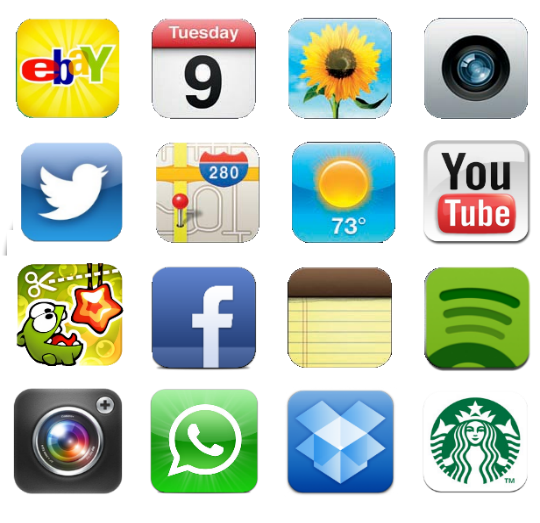 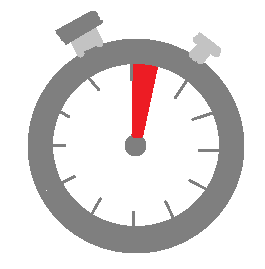 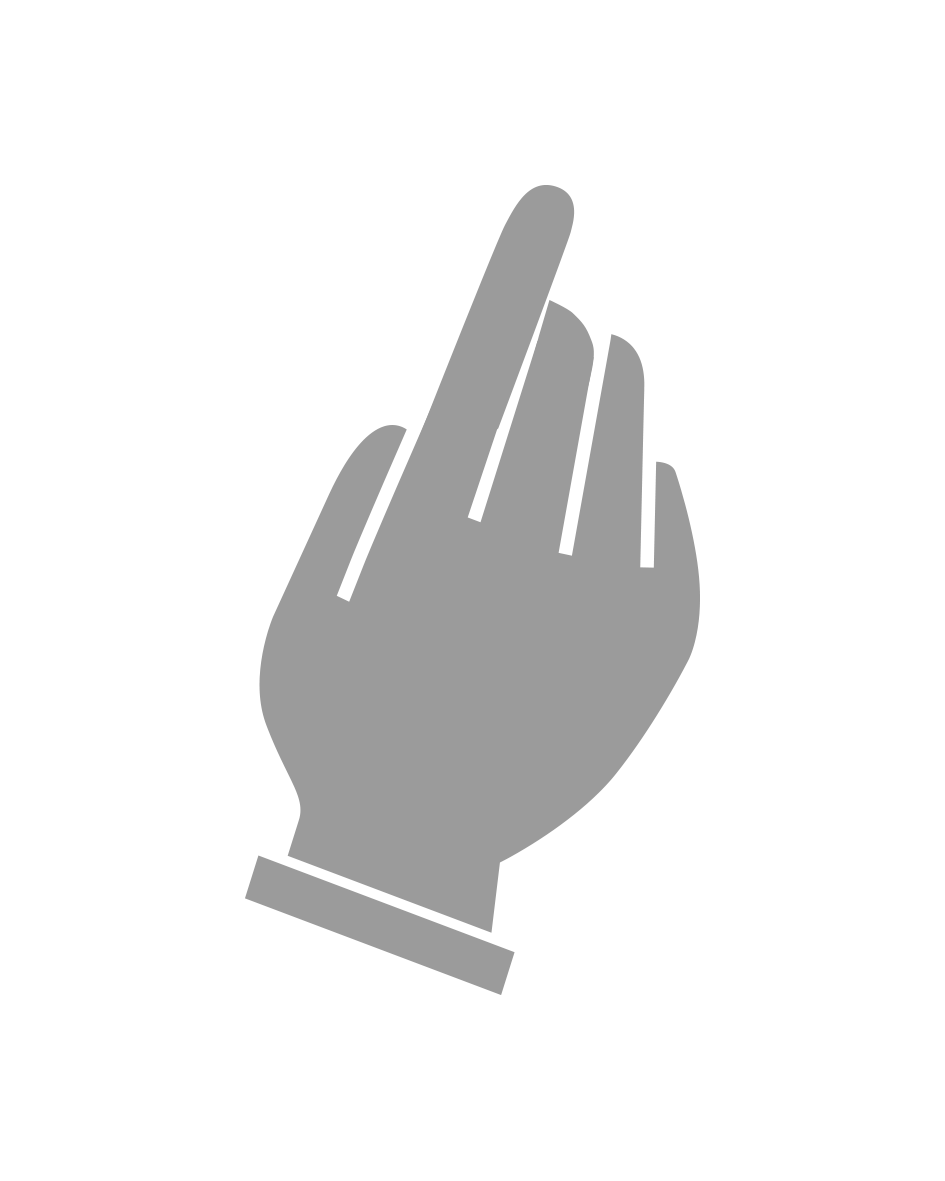 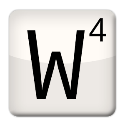 00:00:01
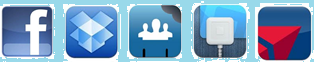 [Speaker Notes: Sometimes you’ll want to remove an app from your smartphone or tablet. Some apps can’t be removed because they came with the tablet or phone, but all the apps you have downloaded yourself can be removed. 
First, find the app you want to remove.
Next, touch it with your finger and hold for at least one second, and something will happen on the screen.]
6
Deleting apps
iPad/iPhone
Android
Windows
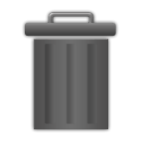 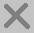 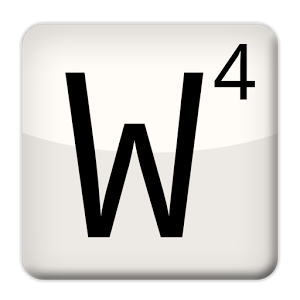 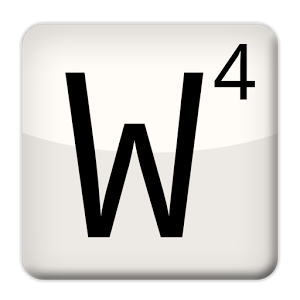 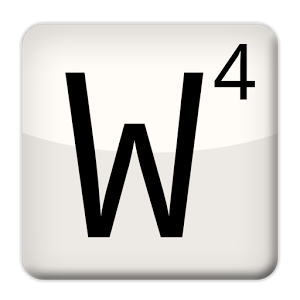 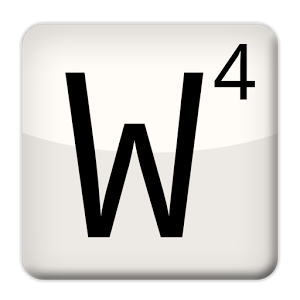 AVINSTALLER
[Speaker Notes: iPad/iPhone users will see that all the icons on their screen will start to wiggle and will have an X in their left corner.
 
Android users will see a line with a recycle bin appear at the top of the screen. If you let go of the app with your finger, the screen will return to normal.
 
Windows users will get the option ‘Uninstall’ on their screen.]
6
Deleting apps
iPad/iPhone
Android
Windows
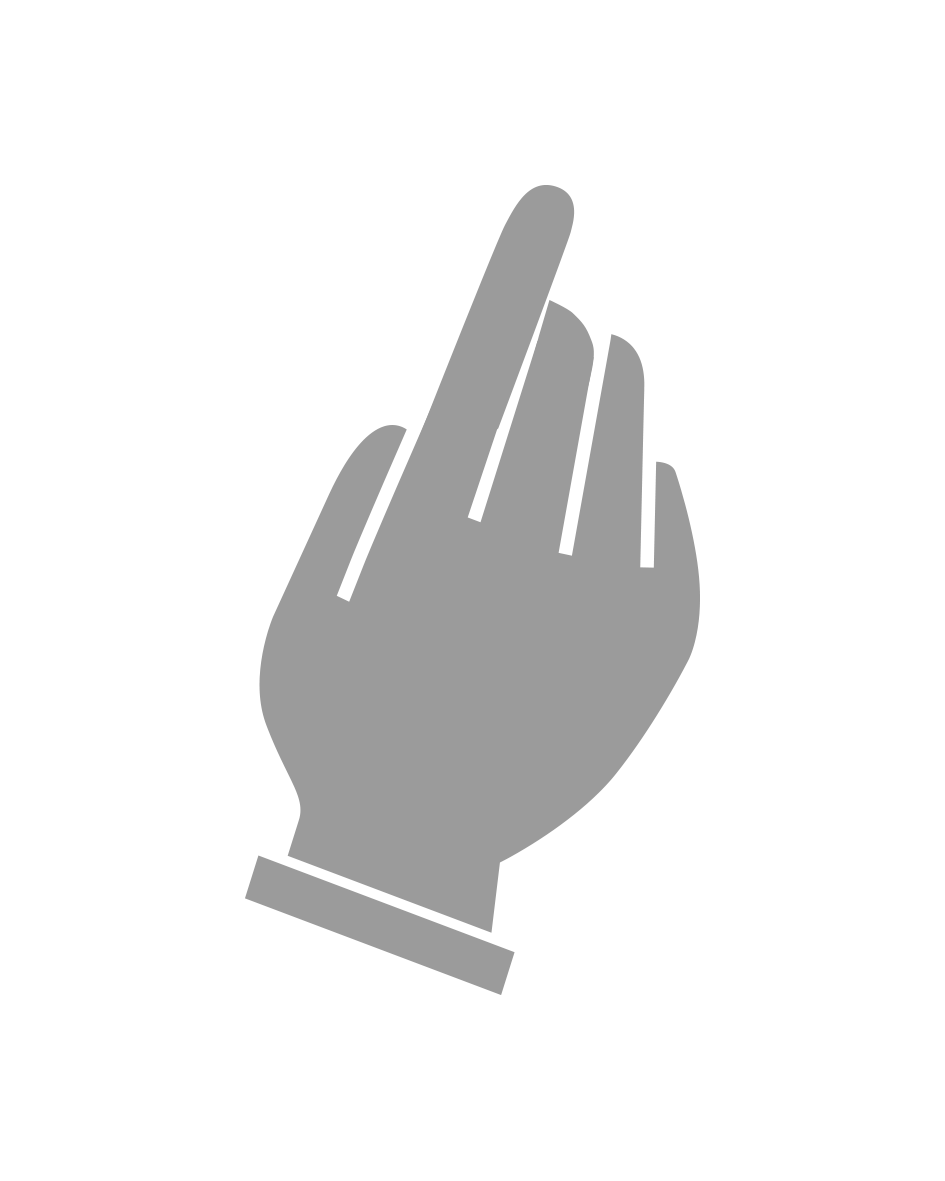 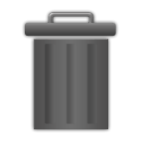 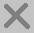 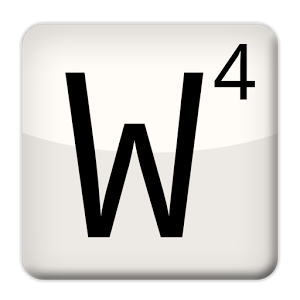 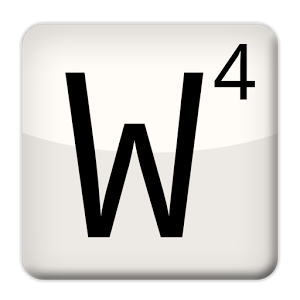 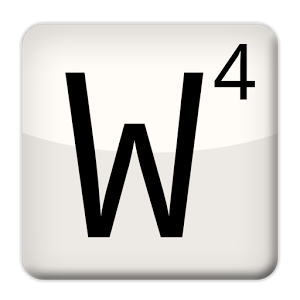 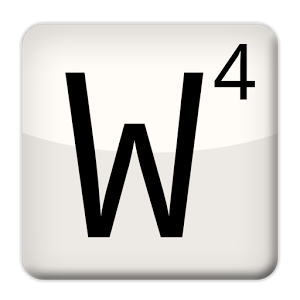 AVINSTALLER
[Speaker Notes: To uninstall an app on an iPad/iPhone, tap the X. 
Then you can tap the ‘Home’ button to make the icons stop wiggling.]
6
Deleting apps
iPad/iPhone
Android
Windows
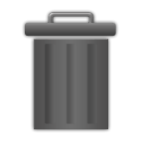 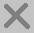 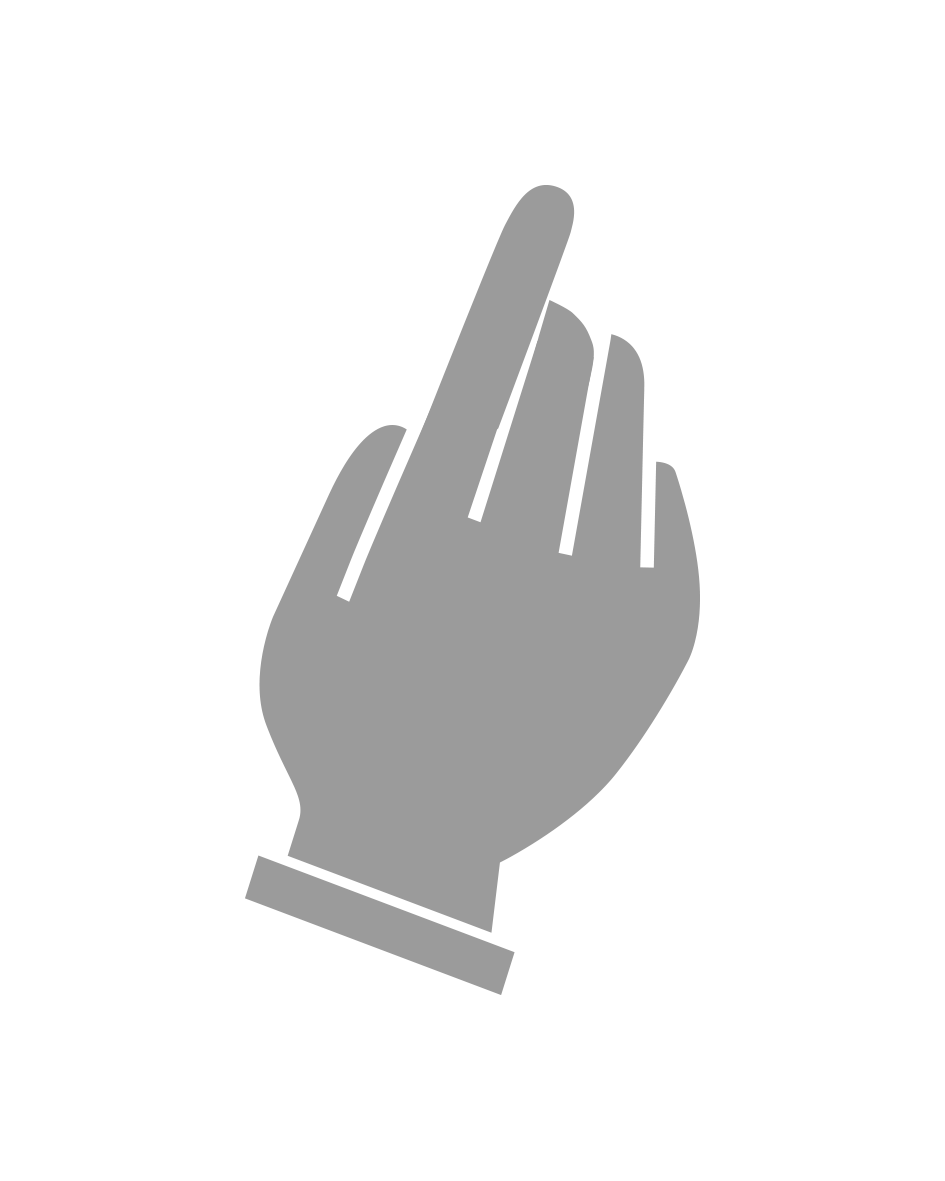 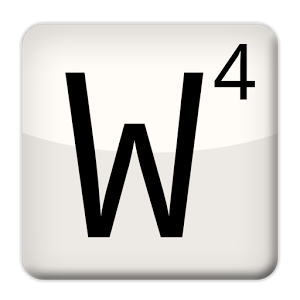 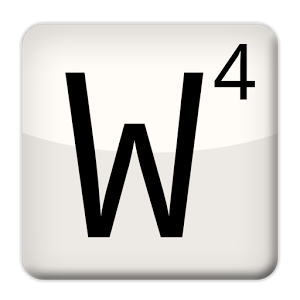 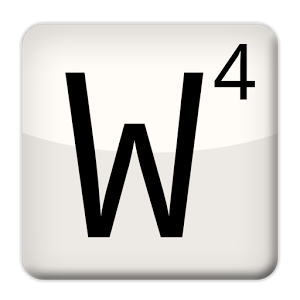 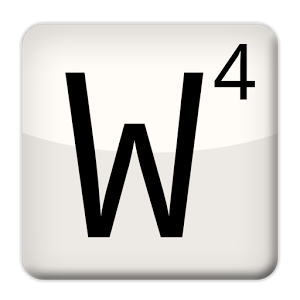 AVINSTALLER
[Speaker Notes: Android users can use their finger on the screen to drag the app up to...]
6
Deleting apps
iPad/iPhone
Android
Windows
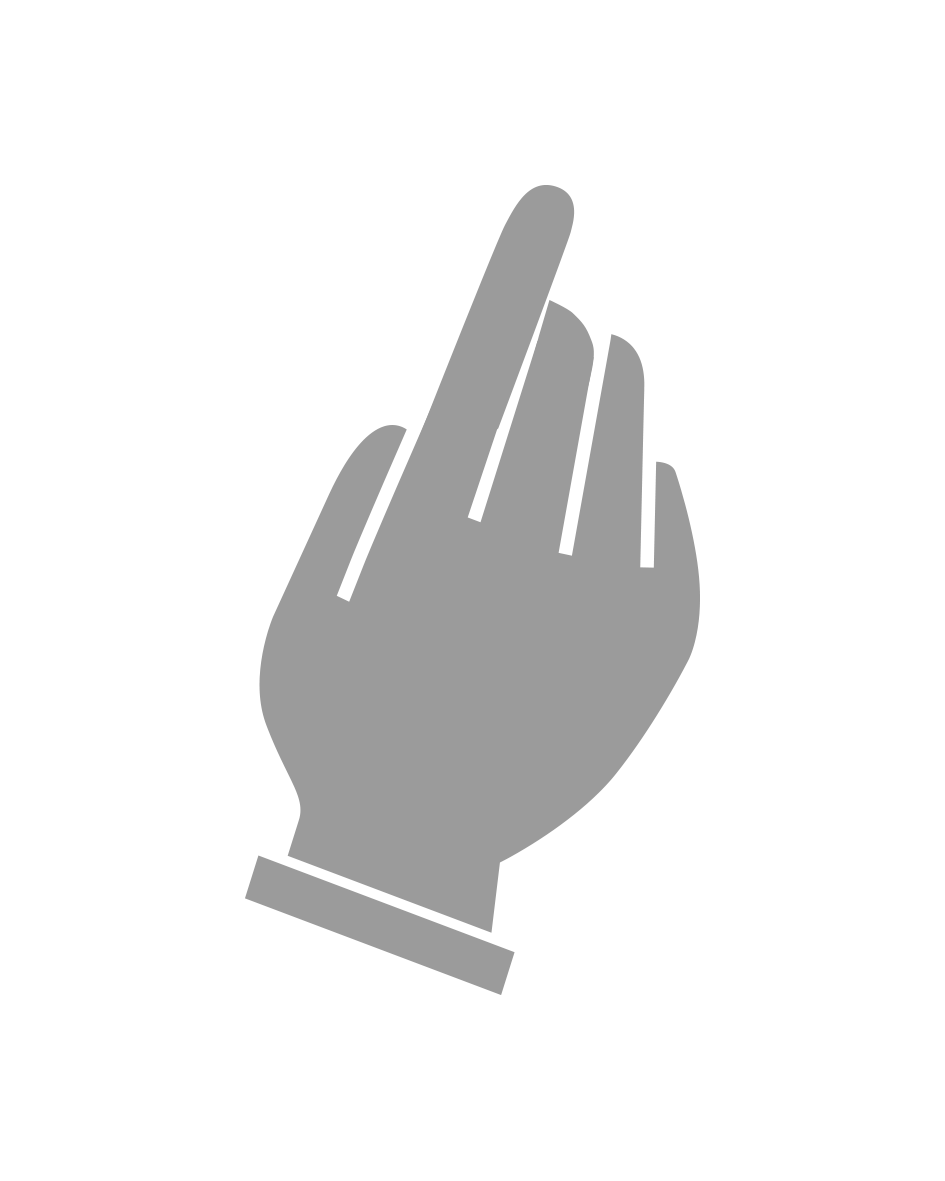 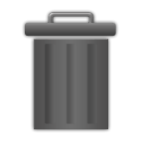 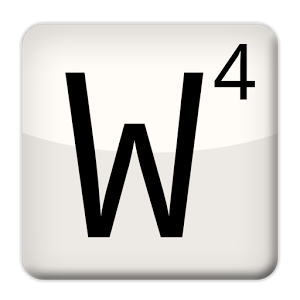 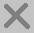 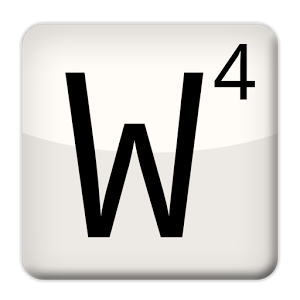 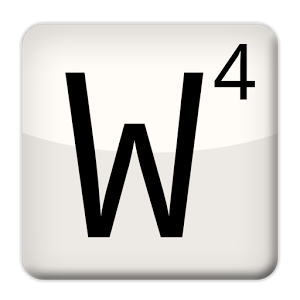 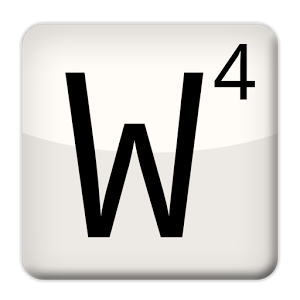 AVINSTALLER
[Speaker Notes: ...the recycle bin and...]
6
Deleting apps
iPad/iPhone
Android
Windows
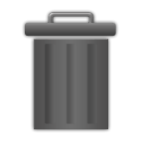 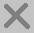 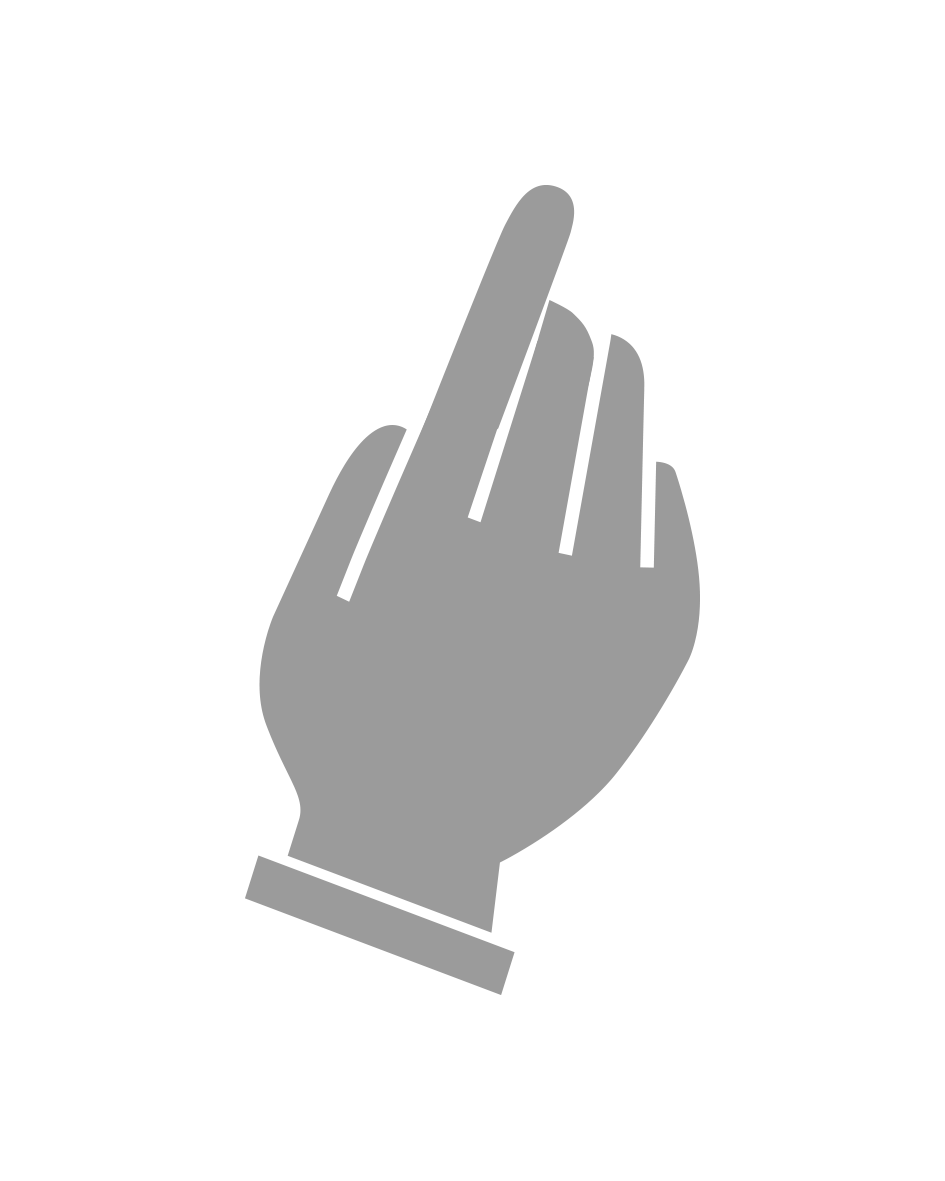 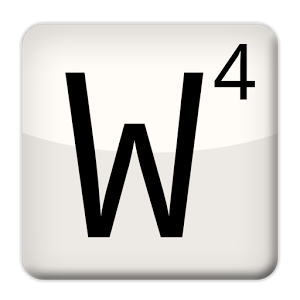 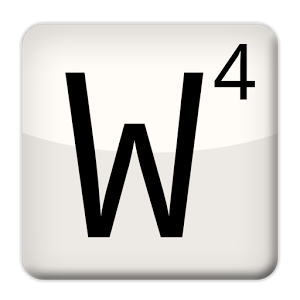 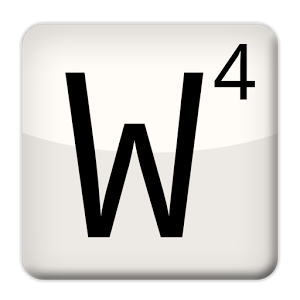 AVINSTALLER
[Speaker Notes: ...drop it.]
6
Deleting apps
iPad/iPhone
Android
Windows
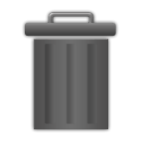 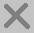 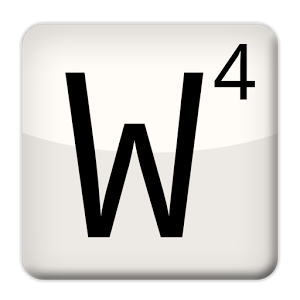 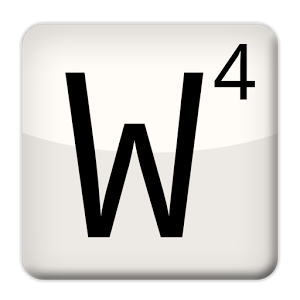 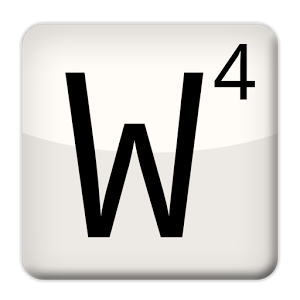 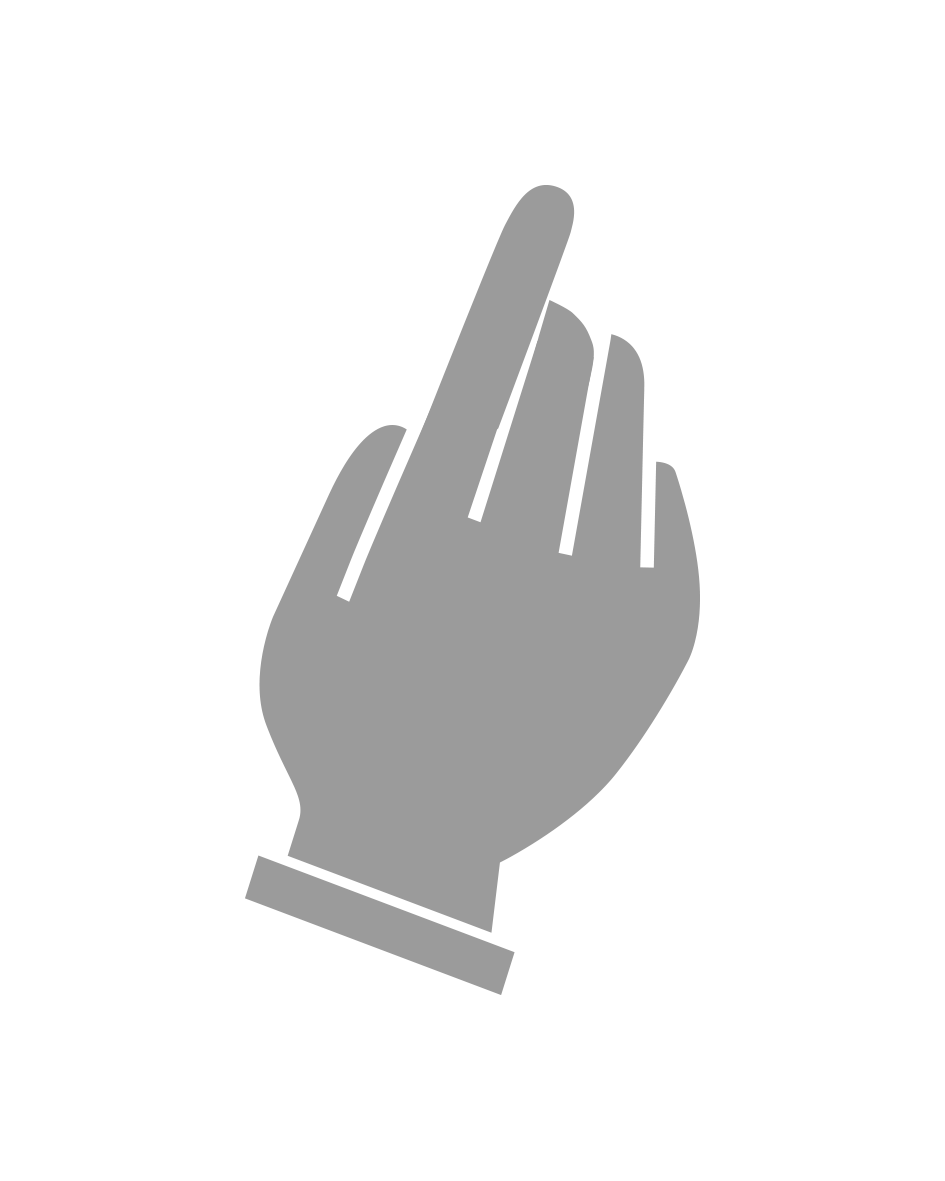 AVINSTALLER
[Speaker Notes: Windows users can tap ‘Uninstall’.]
6
Deleting apps
iPad/iPhone
Android
Windows
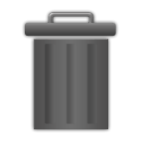 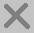 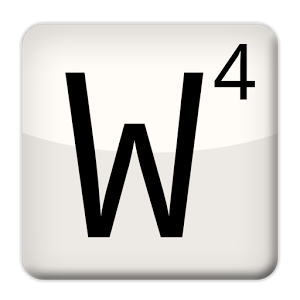 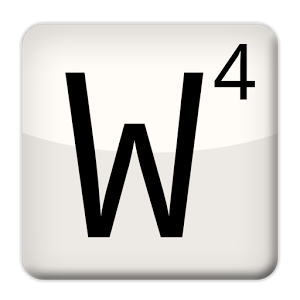 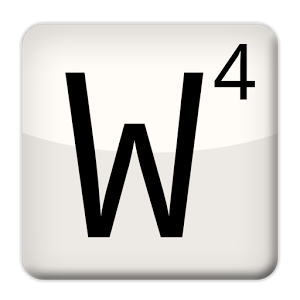 AVINSTALLER
[Speaker Notes: If you are then asked for confirmation, just tap ‘Yes’ or ‘Uninstall’.
The app should now be deleted from your tablet or phone.]
Ferdig – godt jobba alle sammen!
Nå kan dere øve på:
Søke fram apper
Laste ned apper
Slette apper fra smarttelefonen
[Speaker Notes: THAT'S IT!]